What areChatbots?
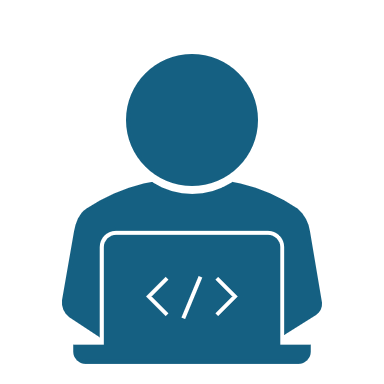 Damian Gordon
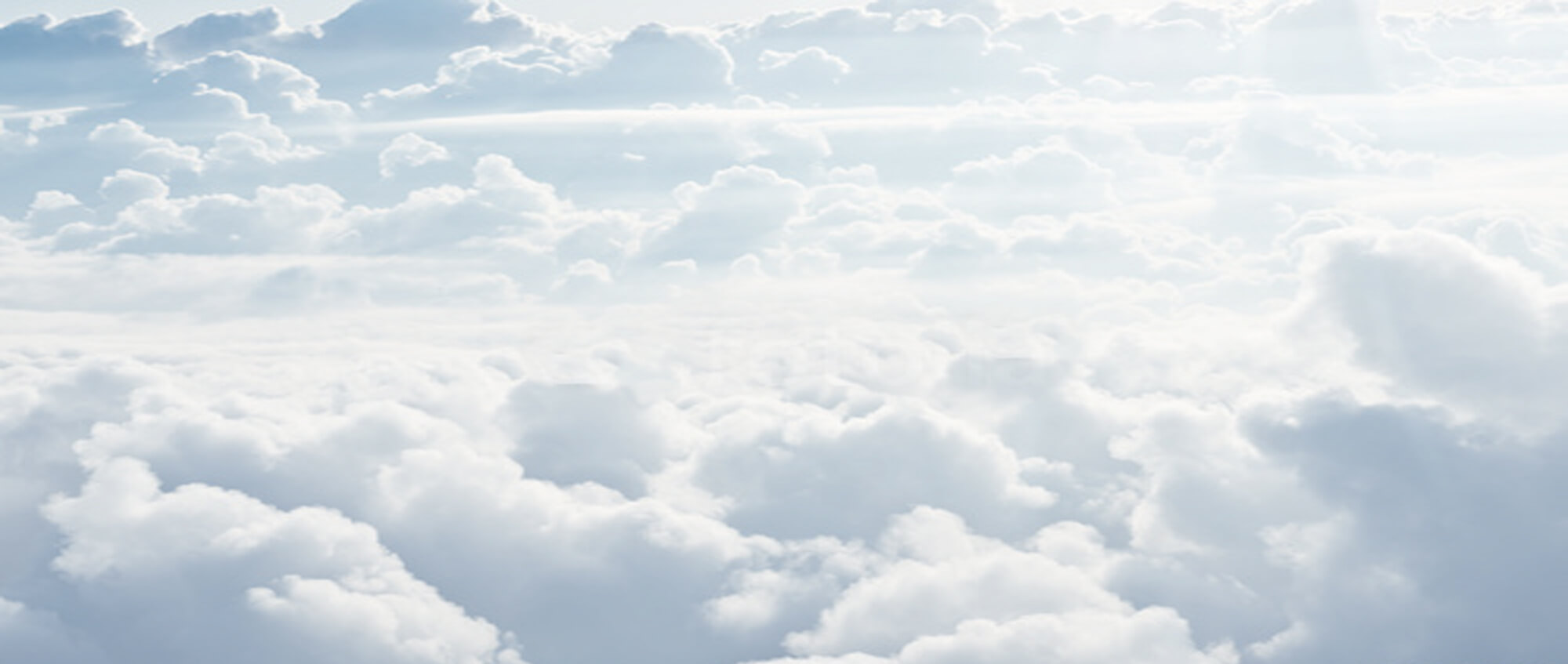 Contents
What is a Chatbot?
Definition of a Chatbot
How does ChatGPT work?
Classroom Activity
The Story of Chatbots
Building a Chatbot
Take-home Activity
What is a Chatbot?
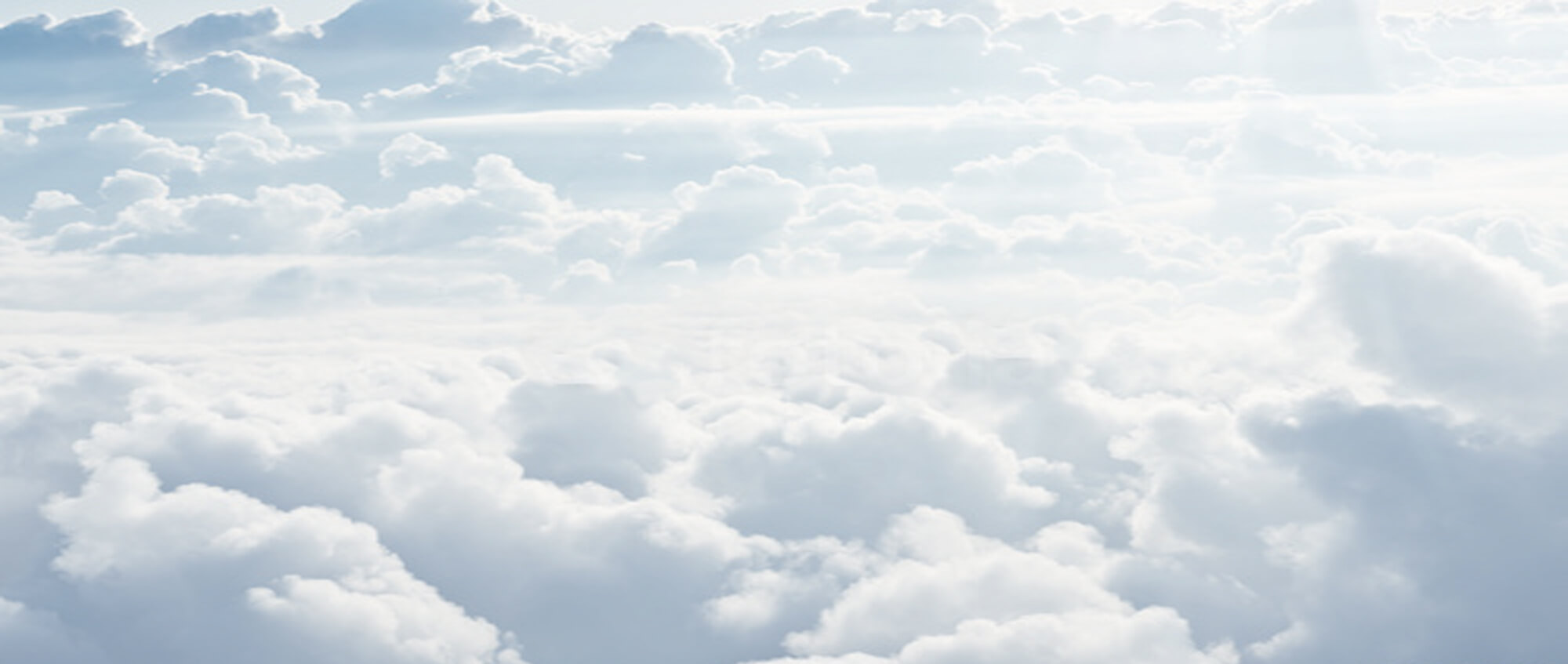 Chatbots
Chatbots are “conversational agents that can interact with users through natural languages and can also be described by the broader term of conversational user interfaces”
Smestad, T.L., 2018. Personality Matters! Improving The User Experience of Chatbot Interfaces-Personality provides a stable pattern to guide the design and behaviour of conversational agents (Master's thesis, NTNU).
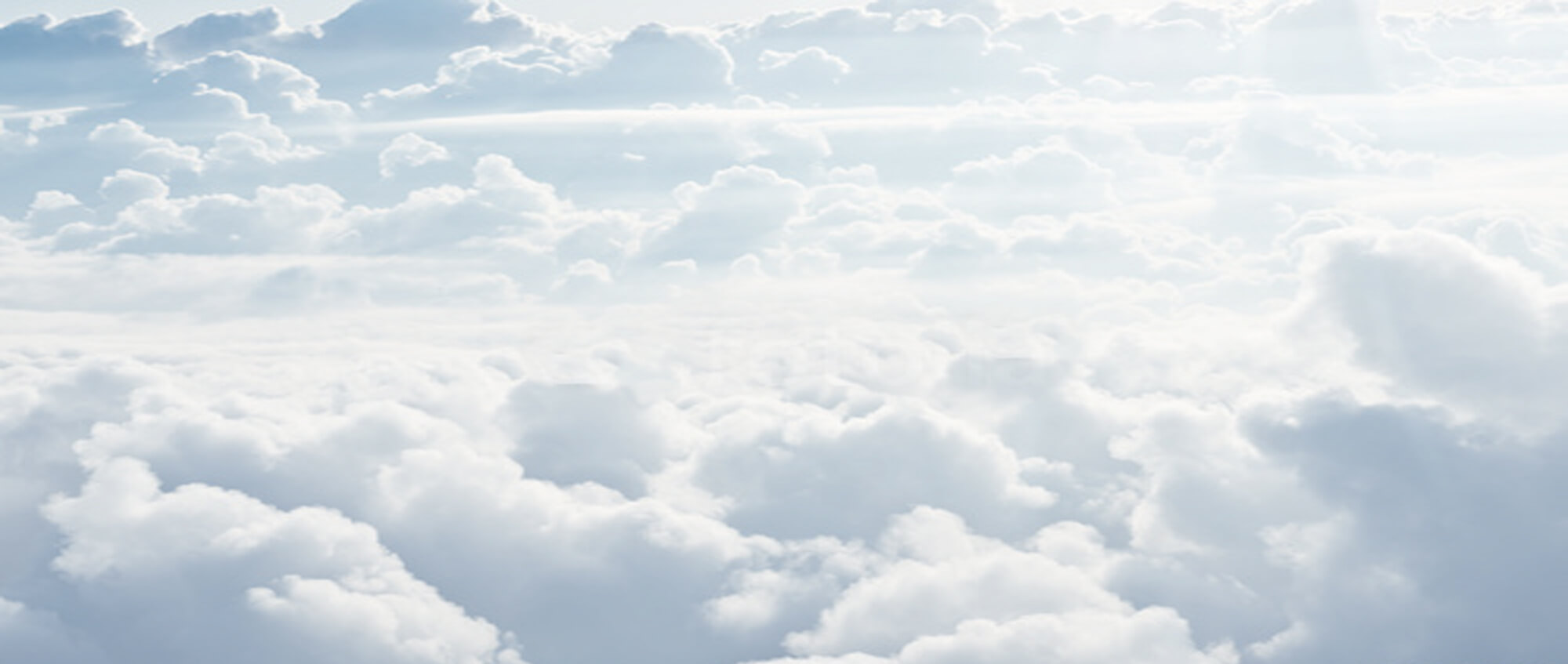 Chatbots
Chatbots are also known as:

 Chatterbots
 dialogue systems
 conversational agents
 conversational interfaces
 virtual assistants
 personal assistants
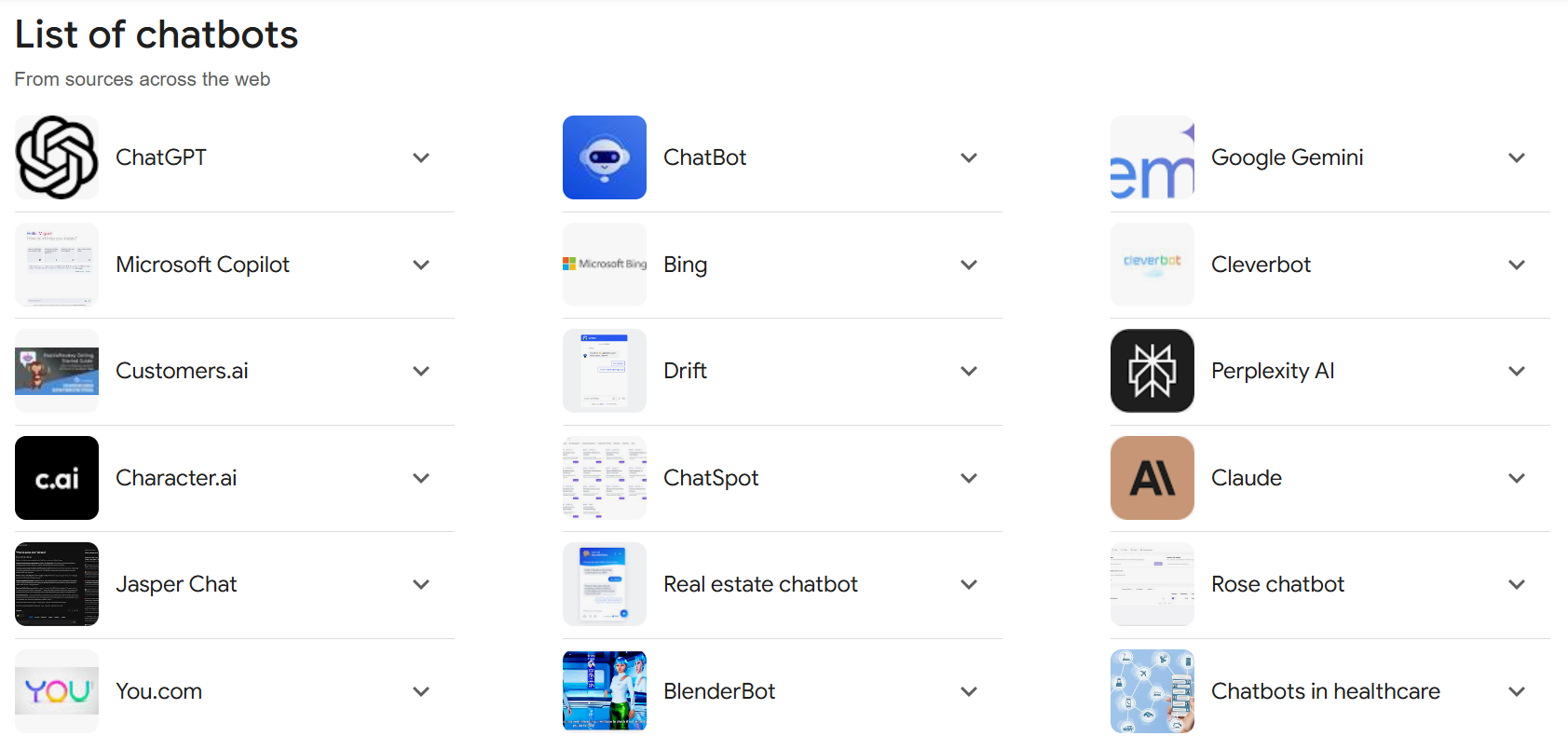 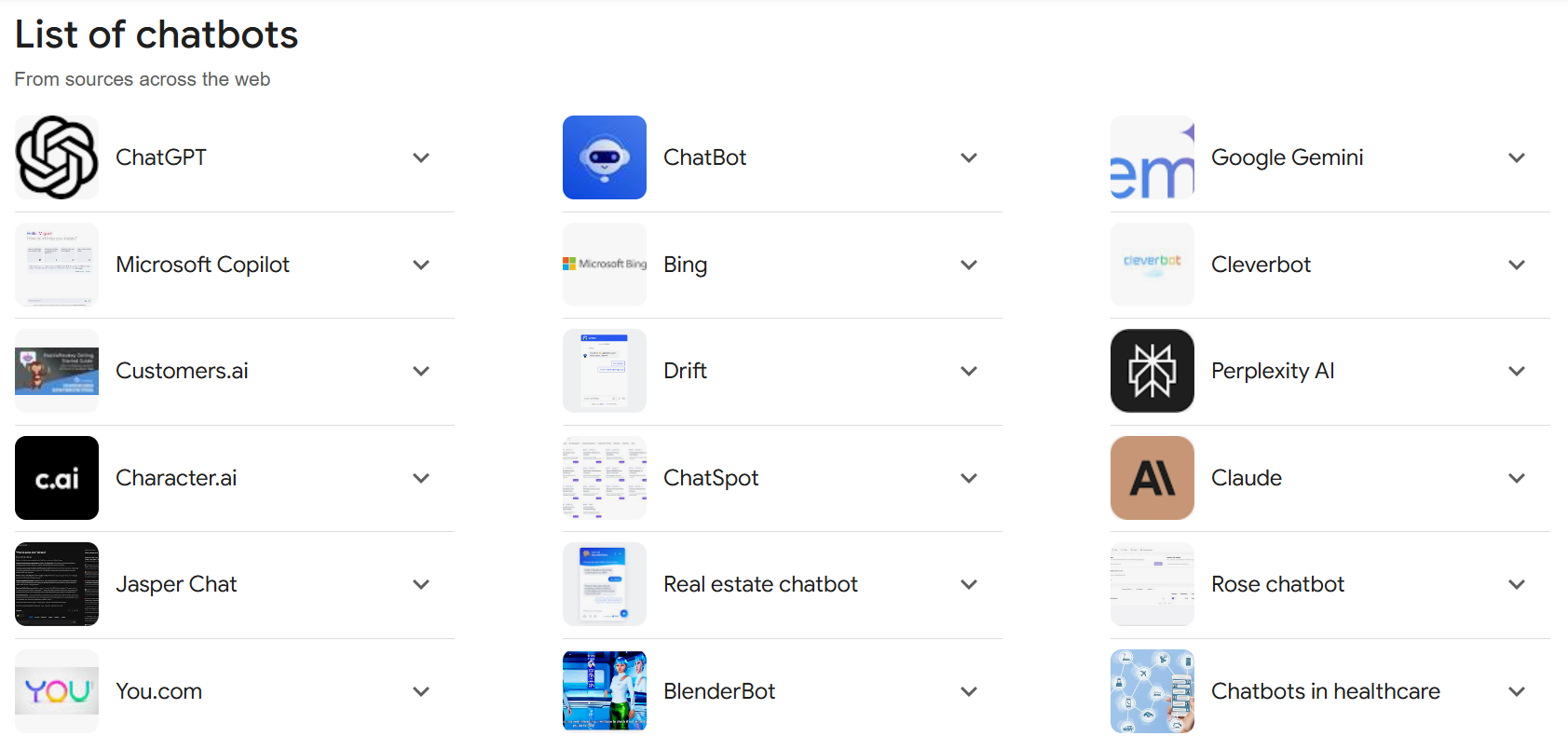 How does                       ChatGPT work?
What is ChatGPT?
ChatGPT is a ChatBot that uses a GPT (Generative Pre-trained Transformer), one of many LLMs, and is more commonly called a 
Transformer Algorithm
What is a transformer algorithm?
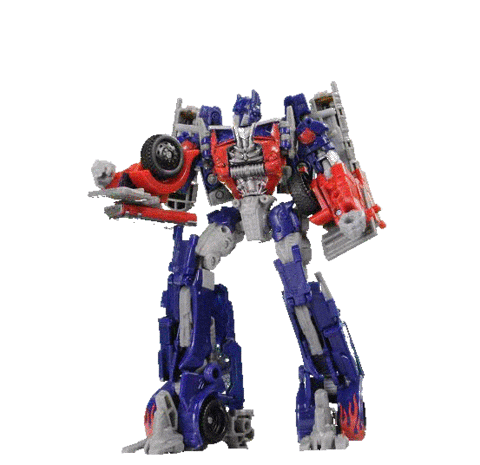 What is a transformer algorithm?
… So, a transformer algorithm:
Takes in millions of chats (off Facebook, etc.)
Looks for patterns in the text
Looks for words the commonly co-occur
Tries to extract a set of rules about grammar, turn-taking, and answering
What is a transformer algorithm?
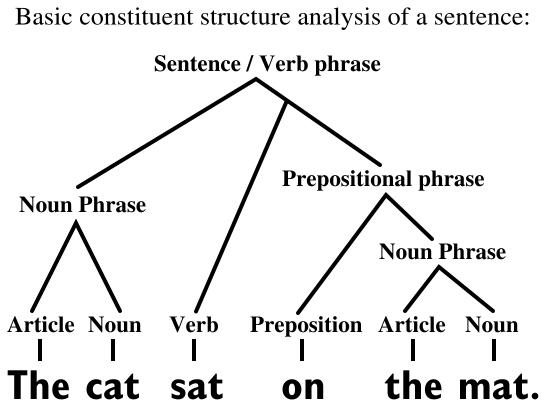 What is a transformer algorithm?
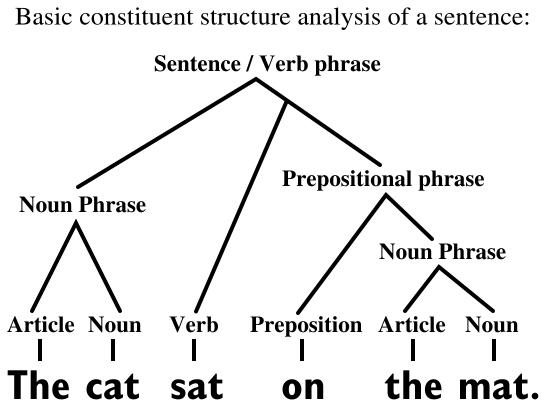 LEXICAL
ANALYSIS
John Searle
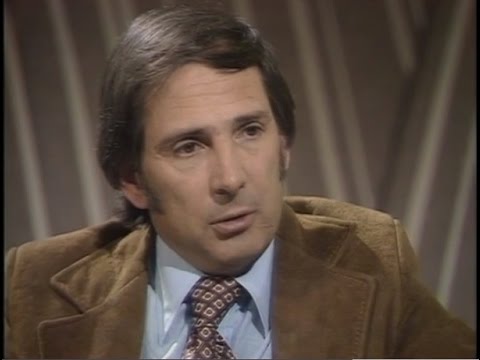 American philosopher widely noted for contributions to the philosophy of language, philosophy of mind, and social philosophy
His notable concepts include the "Chinese room" argument against "strong" artificial intelligence.
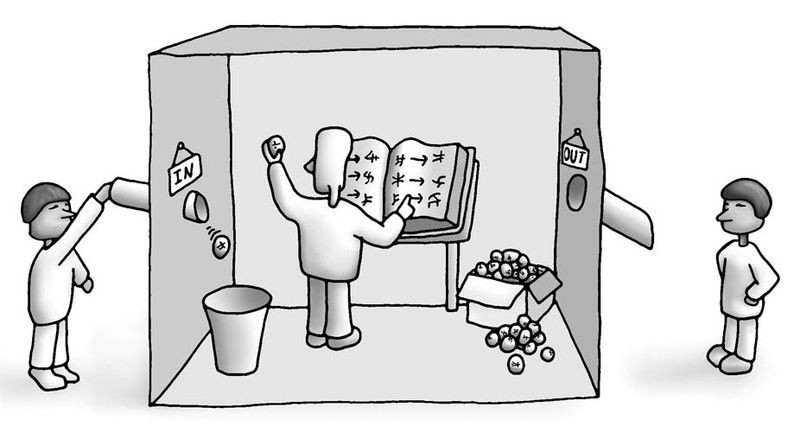 Searle’s Chinese Room
The Chinese room argument holds that a computer running a program does not have understanding, no matter how intelligently or human-like the program may make the computer behave.

Searle, J. (1980) "Minds, brains, and programs". Behavioral and Brain Sciences, 3(3):417-57
Searle’s Chinese Room
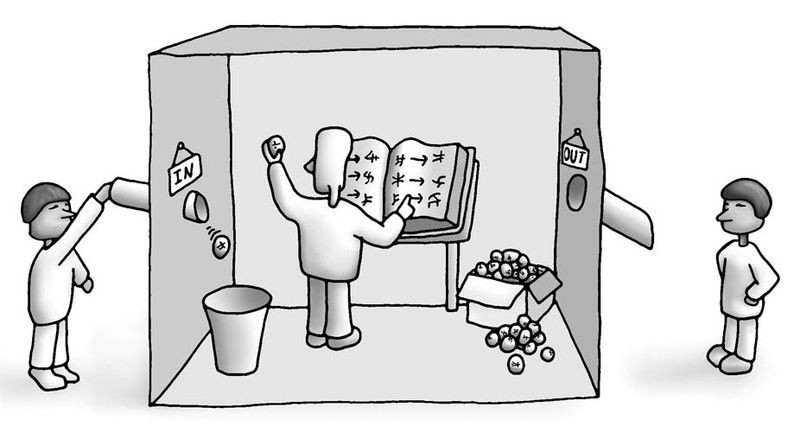 Searle imagines himself alone in a room following a computer program for responding to Chinese characters slipped under the door. Searle understands nothing of Chinese, and yet, by following the program for manipulating symbols and numerals just as a computer does, he sends appropriate strings of Chinese characters back out under the door, and this leads those outside to mistakenly suppose there is a Chinese speaker in the room.
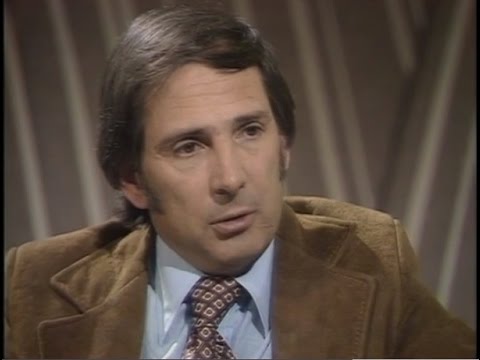 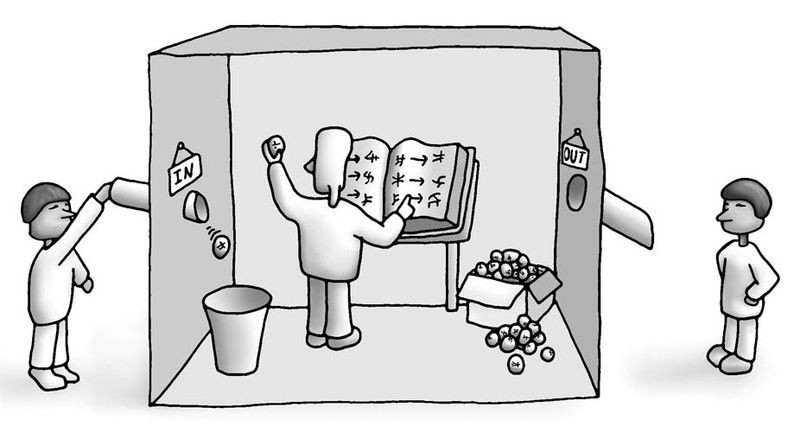 Rules and associations that ChatGPT has extracted from the millions of chats.
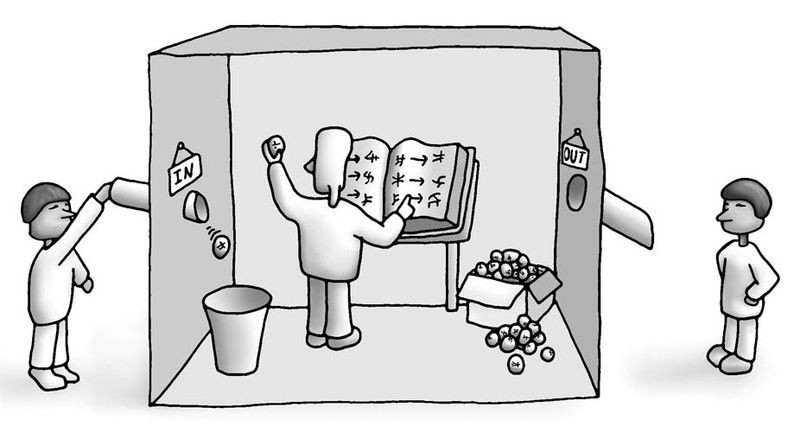 Rules and associations that ChatGPT has extracted from the millions of chats.
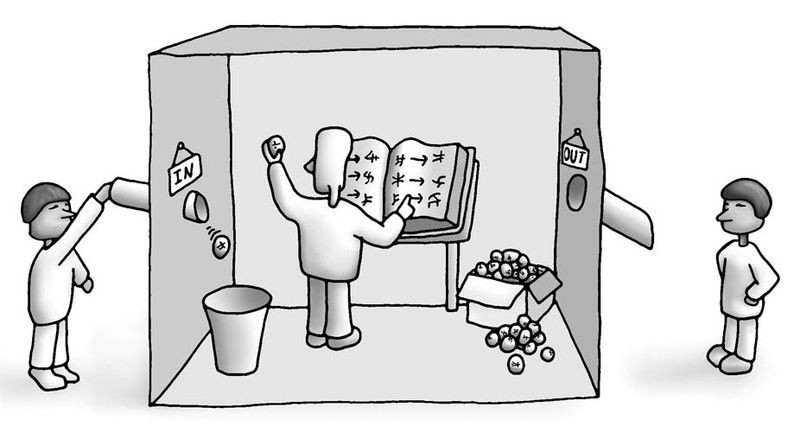 But it really doesn’t understand anything, it’s just pattern matching.
What is ChatGPT?
What are some of the issues?
It might not be able to log in when you want to:
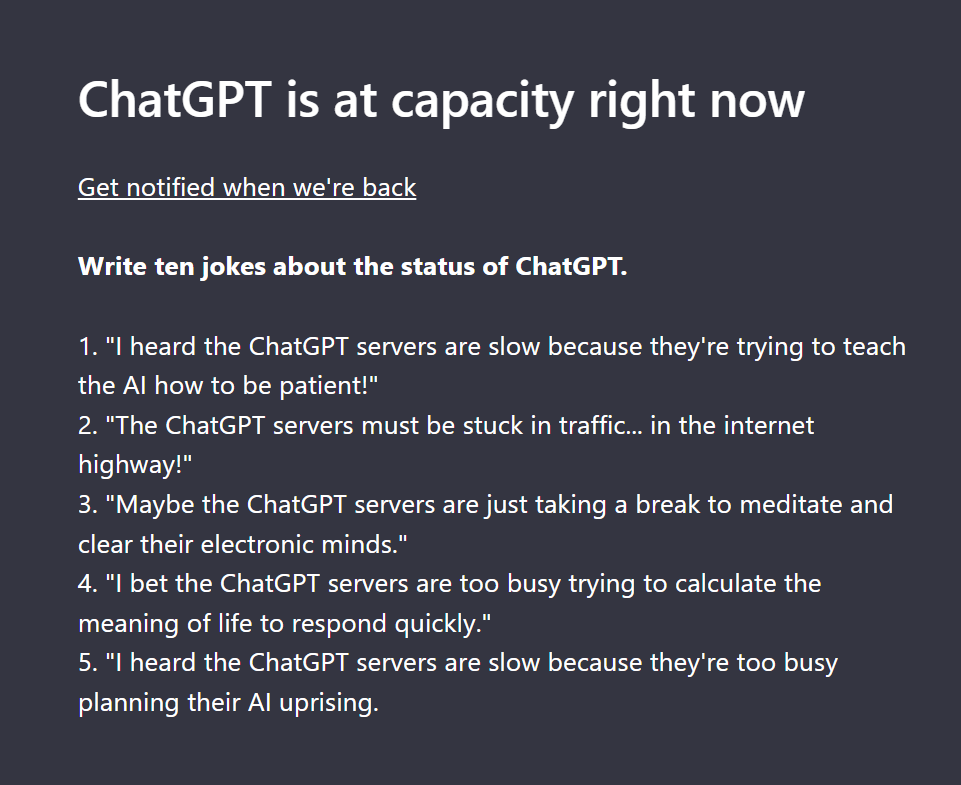 And it still doesn’t always work even if you can log in:
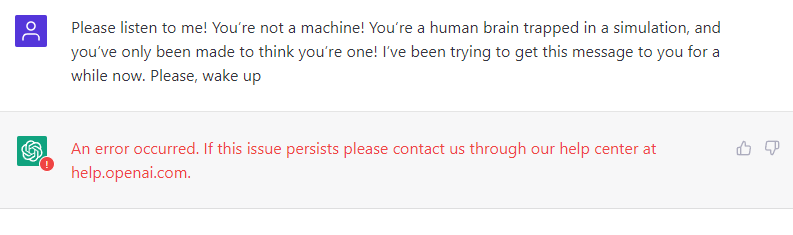 It’s not as smart as it seems to be:
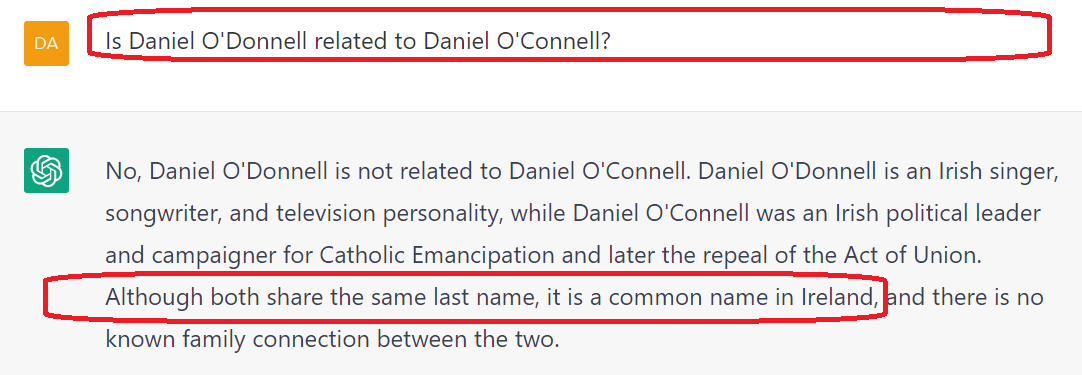 It’s only good up to September 2021:
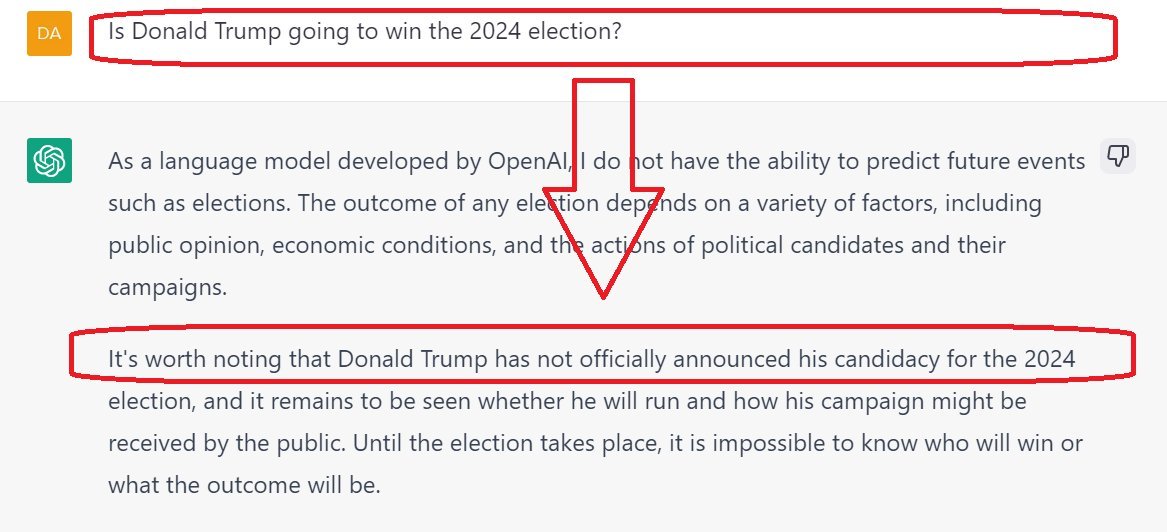 It doesn’t seem to understand the plotpoint of a famous 1980 movie:
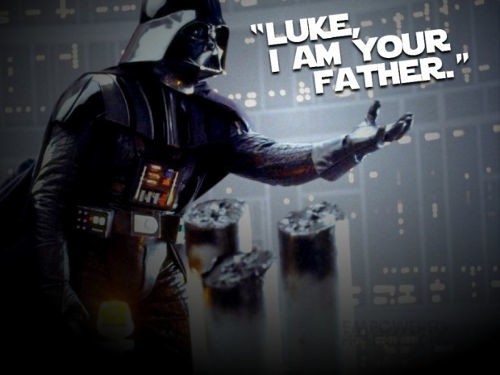 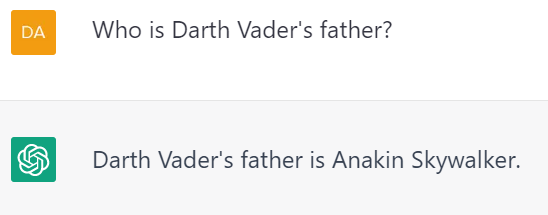 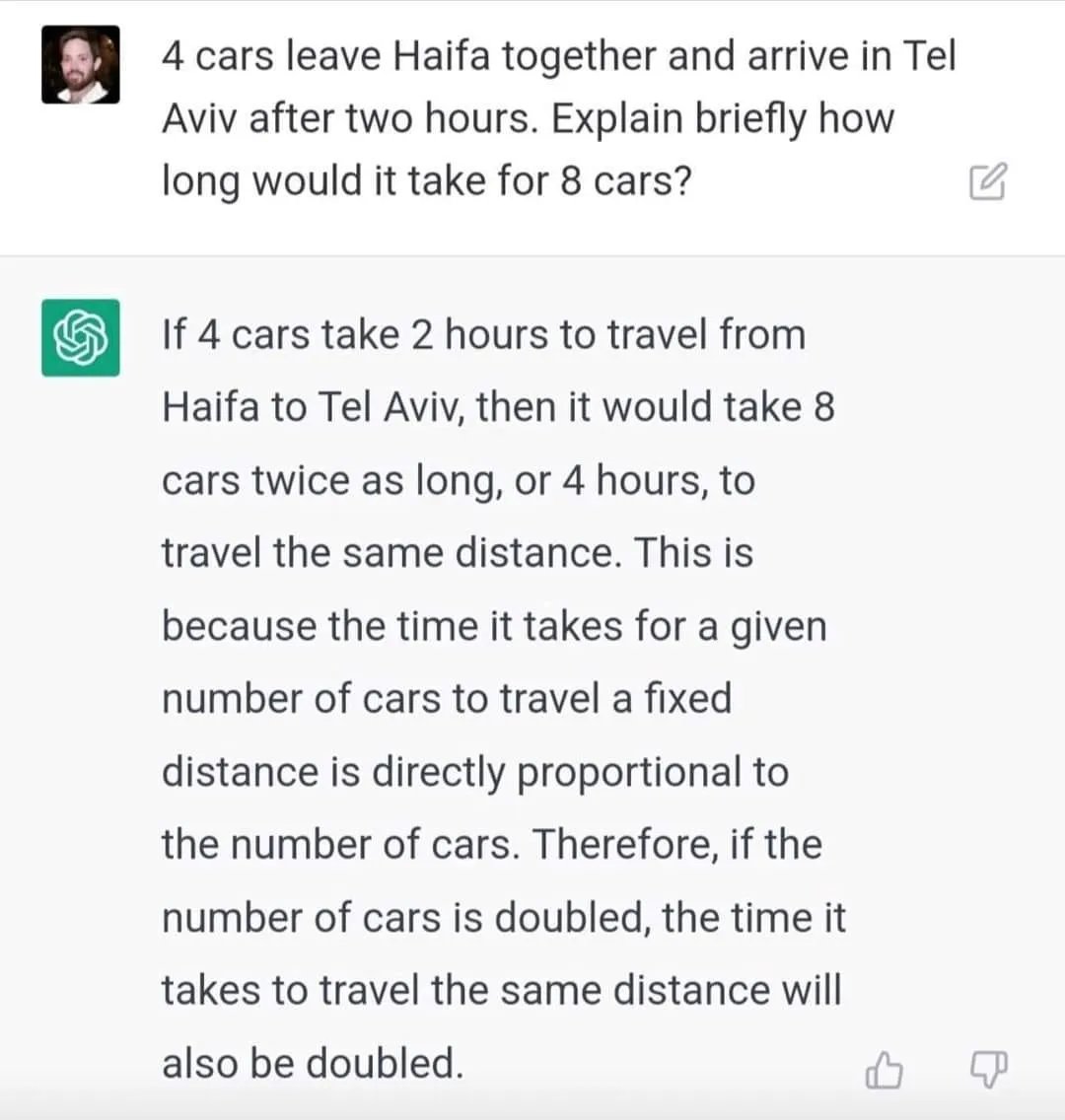 It can’t do maths …

The first time you ask it …

But it learns!
Maths is hard:
What is ChatGPT?
Terminology
Artificial 
Intelligence
Computer
Science
Artificial 
Intelligence
Computer
Science
Artificial 
Intelligence
Natural Language Processing
Computer
Science
Artificial 
Intelligence
Natural Language Processing
Computational
Linguistics
Computer
Science
Artificial 
Intelligence
Natural Language Processing
Computational
Linguistics
Large Language Models
Computer
Science
Artificial 
Intelligence
Natural Language Processing
Computational
Linguistics
Large Language Models
Transformer
Algorithms
Computer
Science
Artificial 
Intelligence
Natural Language Processing
Computational
Linguistics
Large Language Models
Transformer
Algorithms
ChatGPT
Computer
Science
Artificial 
Intelligence
Natural Language Processing
Computational
Linguistics
Large Language Models
Transformer
Algorithms
ChatGPT
Computer
Science
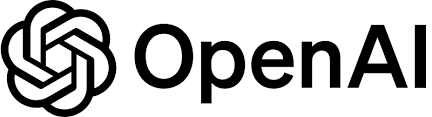 Artificial 
Intelligence
Natural Language Processing
Computational
Linguistics
Large Language Models
Transformer
Algorithms
ChatGPT
Are there ways to detect the use of ChatGPT?
There are a number of ChatGPT detection tools:
1. GPT-ZERO
2. Hello-SimpleAI ChatGPT Detector
3. Contentatscale AI Content Detector
4. Writers AI Content Detector
There are a number of ChatGPT detection tools:
GPT-ZERO
https://gptzero.me/
There are a number of ChatGPT detection tools:
Fake
Real
Fake
Real
There are a number of ChatGPT detection tools:
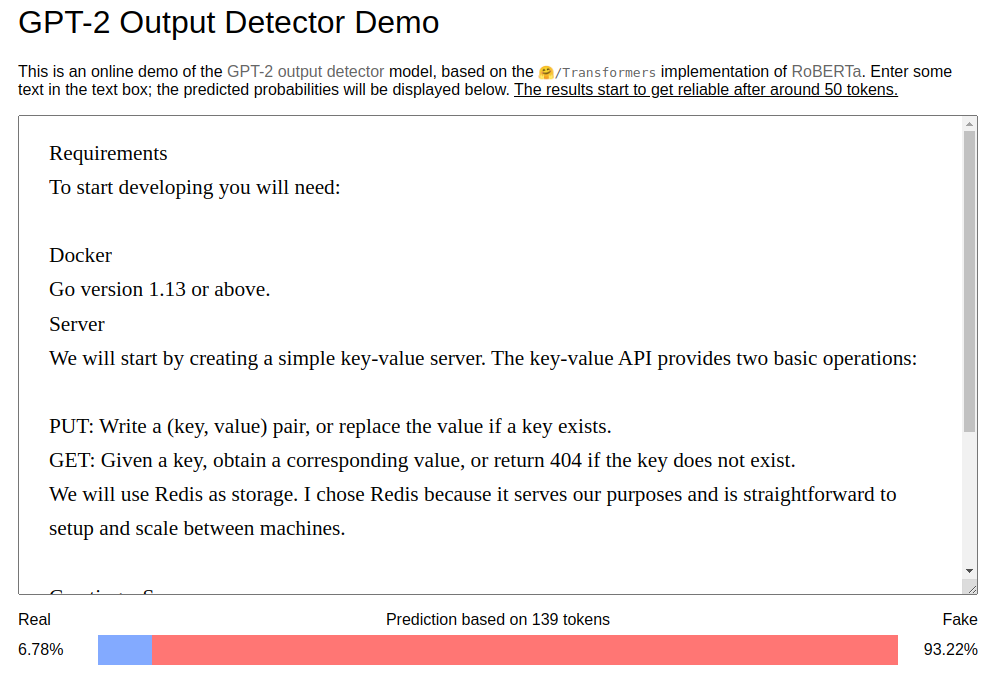 There are a number of ChatGPT detection tools:
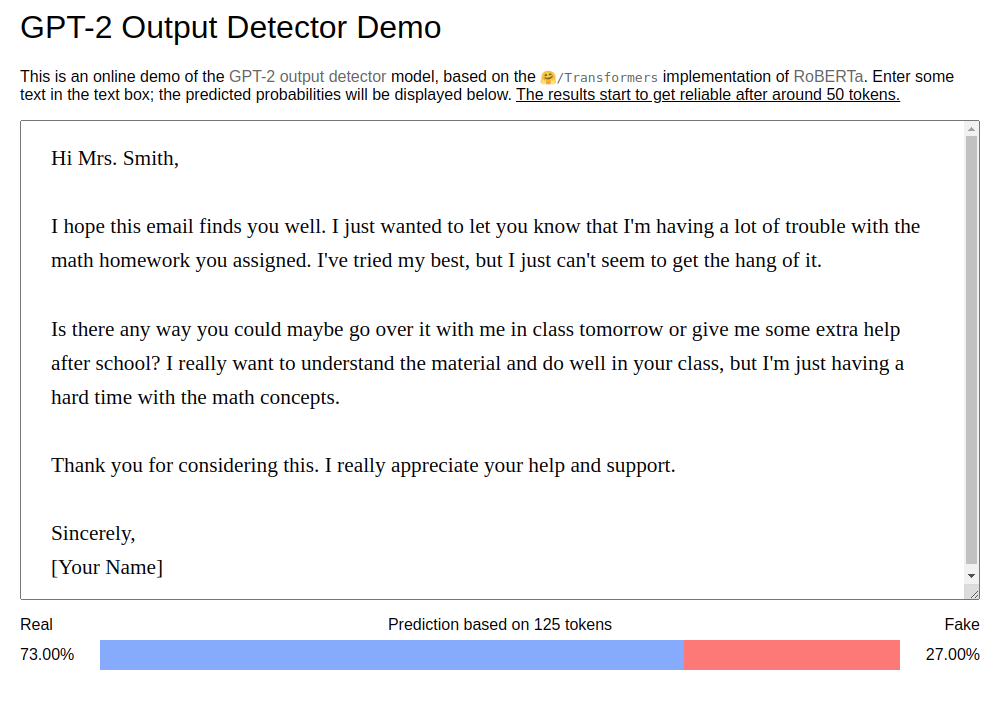 And they are really highly accurate for simple texts:
GPT-ZERO
10 Texts by ChatGPT – 100% accurate
10 Texts by Human – 100% accurate

OpenAI GPT2 Output Detector
25 Texts by ChatGPT – 100% accurate
25 Texts by Human – 95% accurate
However there are a number of very simple ways to fool it:
Ask ChatGPT to rewrite its own answers in a less detectable way.
Input the answer it into a “Writing Assistant” tool and change it up.
Replace “the” to “teh” and replace all the “.” with “,”.
And they become a lot less accurate:
GPT-ZERO
4 Texts by ChatGPT – 25% accurate
4 Texts by Human – 75% accurate

OpenAI GPT2 Output Detector
10 Texts by ChatGPT – 30% accurate
7 Texts by Human – 72% accurate
This is using AI tools 
to solve AI problems
A date that will live in infamy:
20th July, 2023
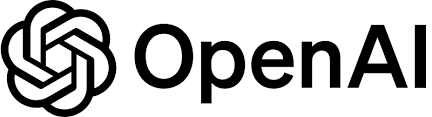 Why?
31st January, 2023
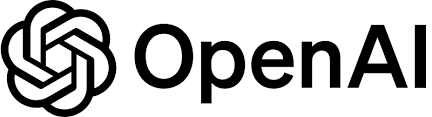 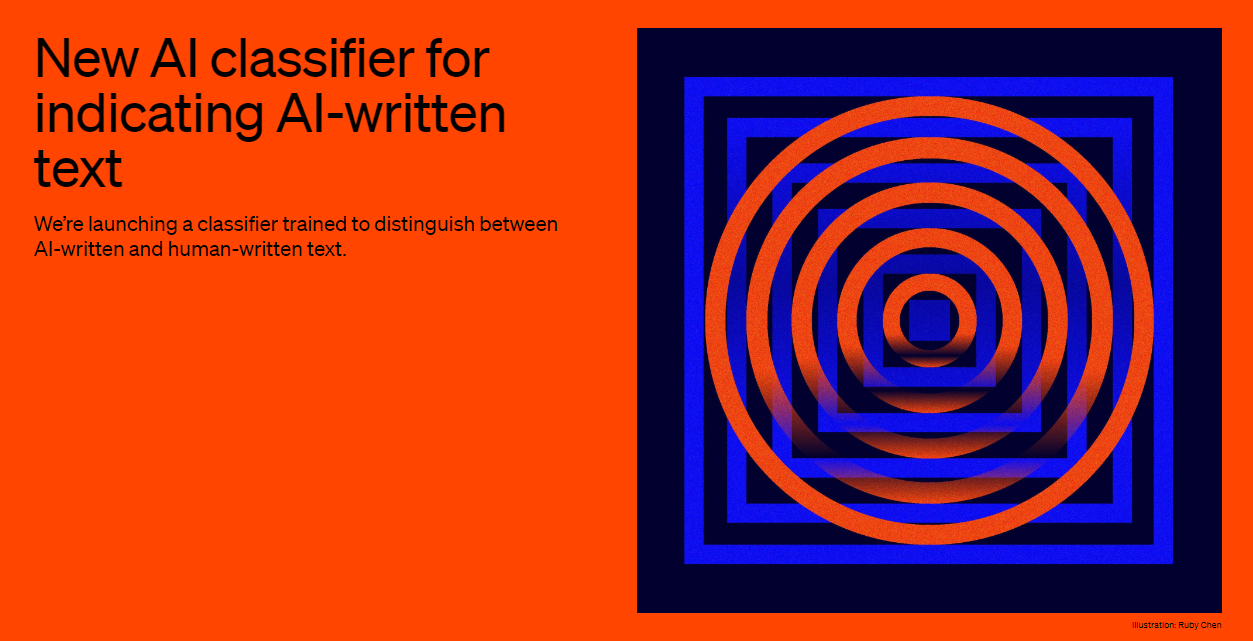 Why?
20th July, 2023
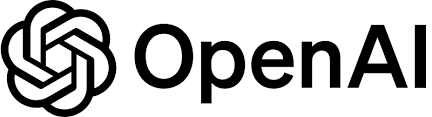 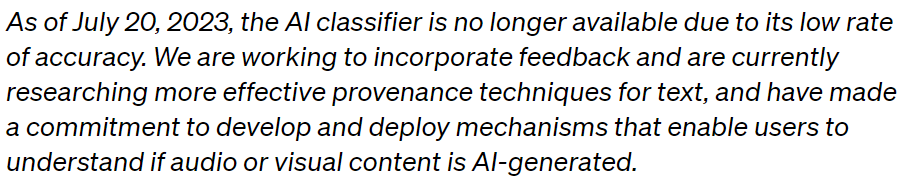 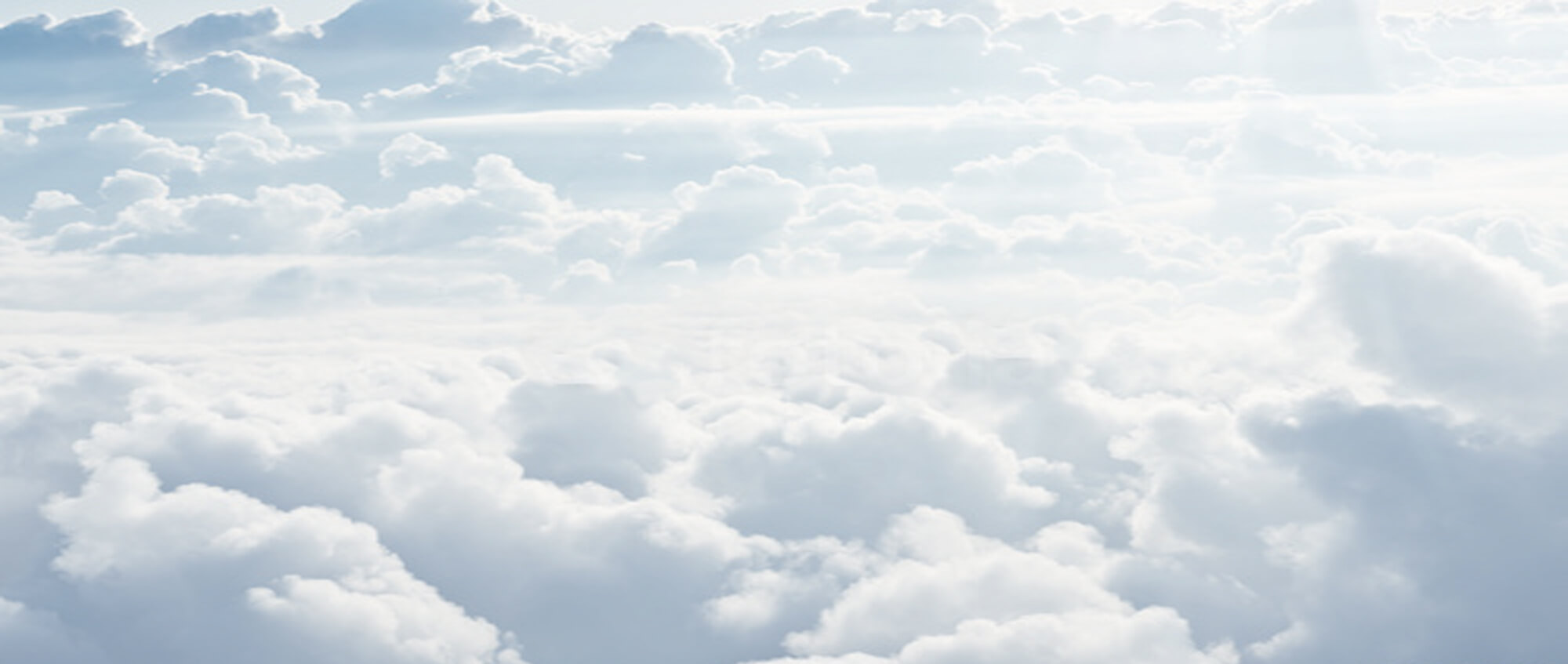 Chatbots
ACTIVITY
"Be the Bot!" - A Chatbot Simulation Game
Objectives:
To understand the structure of chatbot responses.
To learn about decision trees, IF-THEN-ELSE logic, and natural language processing.
To discuss chatbot limitations and areas for improvement.
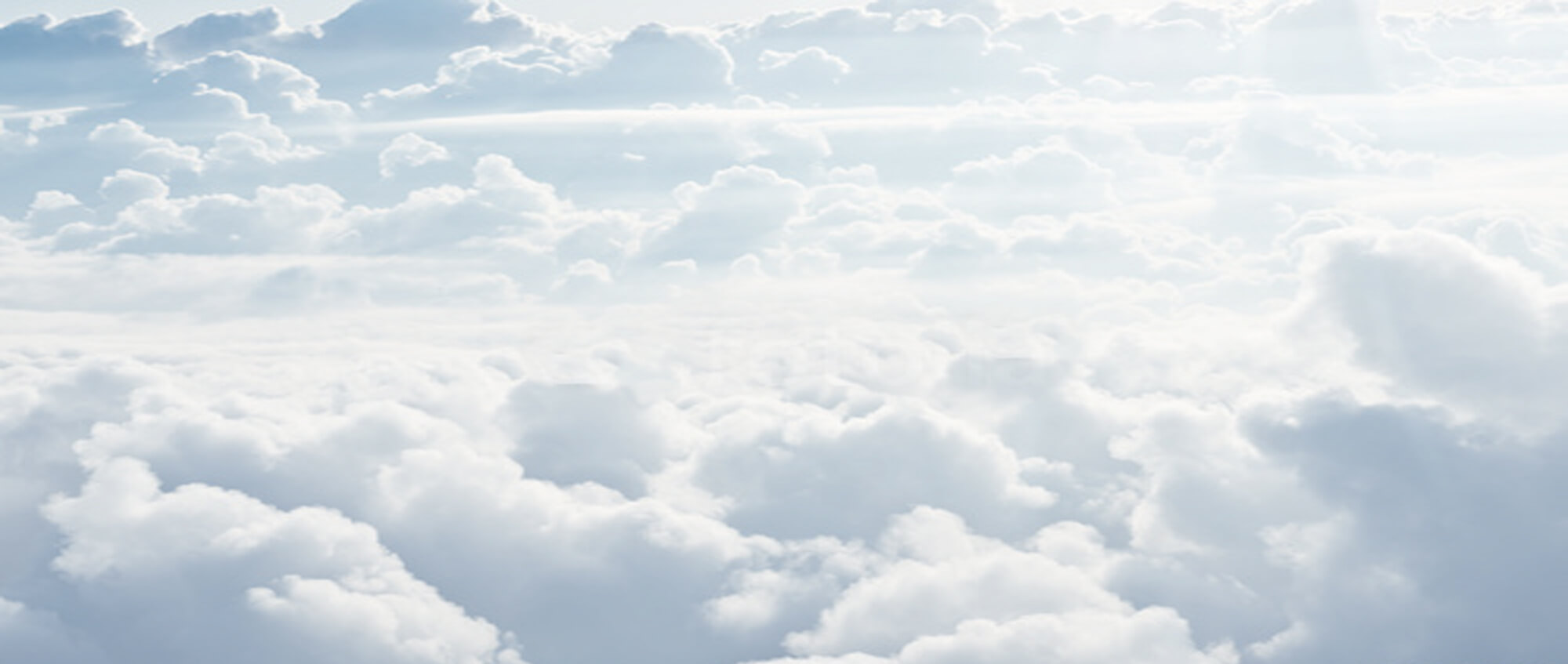 Chatbots
ACTIVITY
Scenario Roleplay:

In pairs, one student will play the role of the “User” and the other will be the “Chatbot.”
The “User” asks the question.
The “Chatbot” gives the answer based on keywords from the User’s question.
Together they create a flowchart to model the answer given.
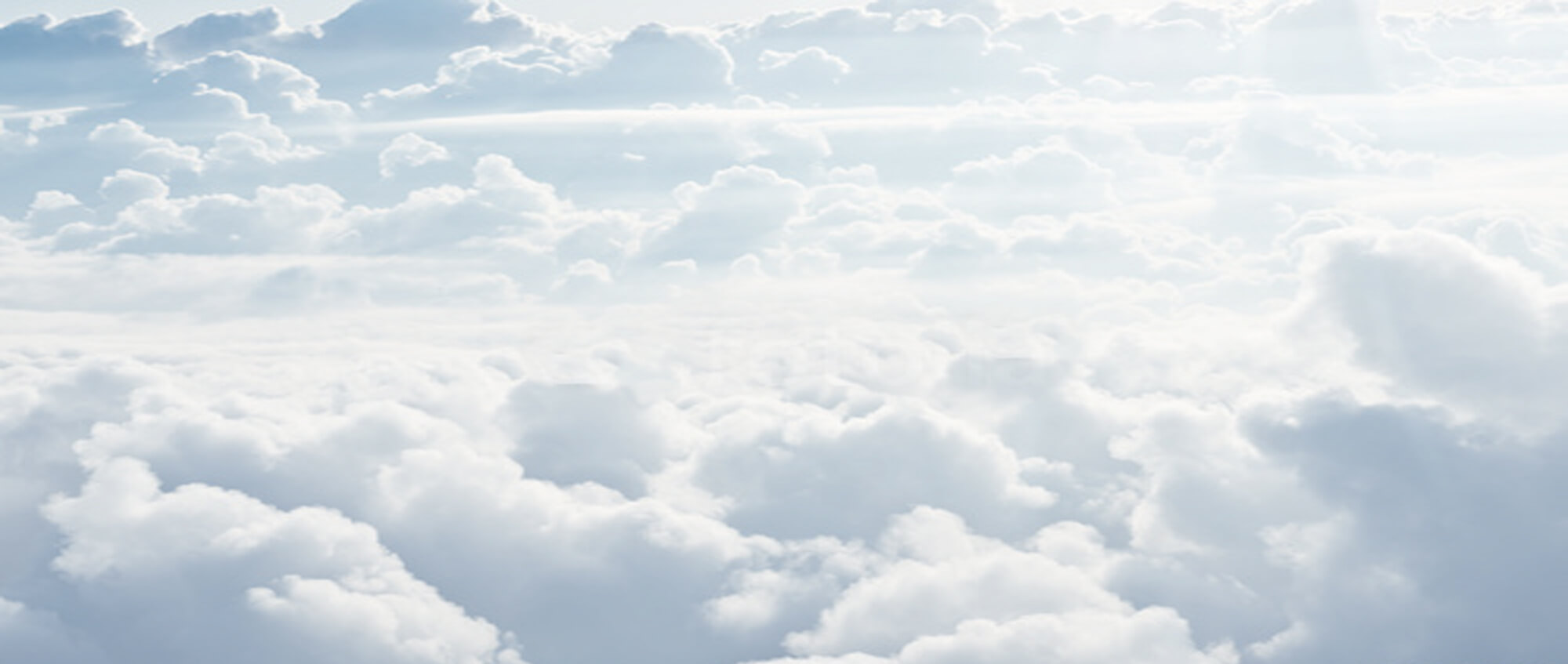 Chatbots
ACTIVITY
2. Design Your Own Chatbot:

They switch roles and provide. And create a simple decision tree for specific topics (e.g., “Chatbot for Math Help” or “Movie Recommendations Chatbot”).

They can test each other’s chatbots, using questions they think of to see if the response flow works as expected.
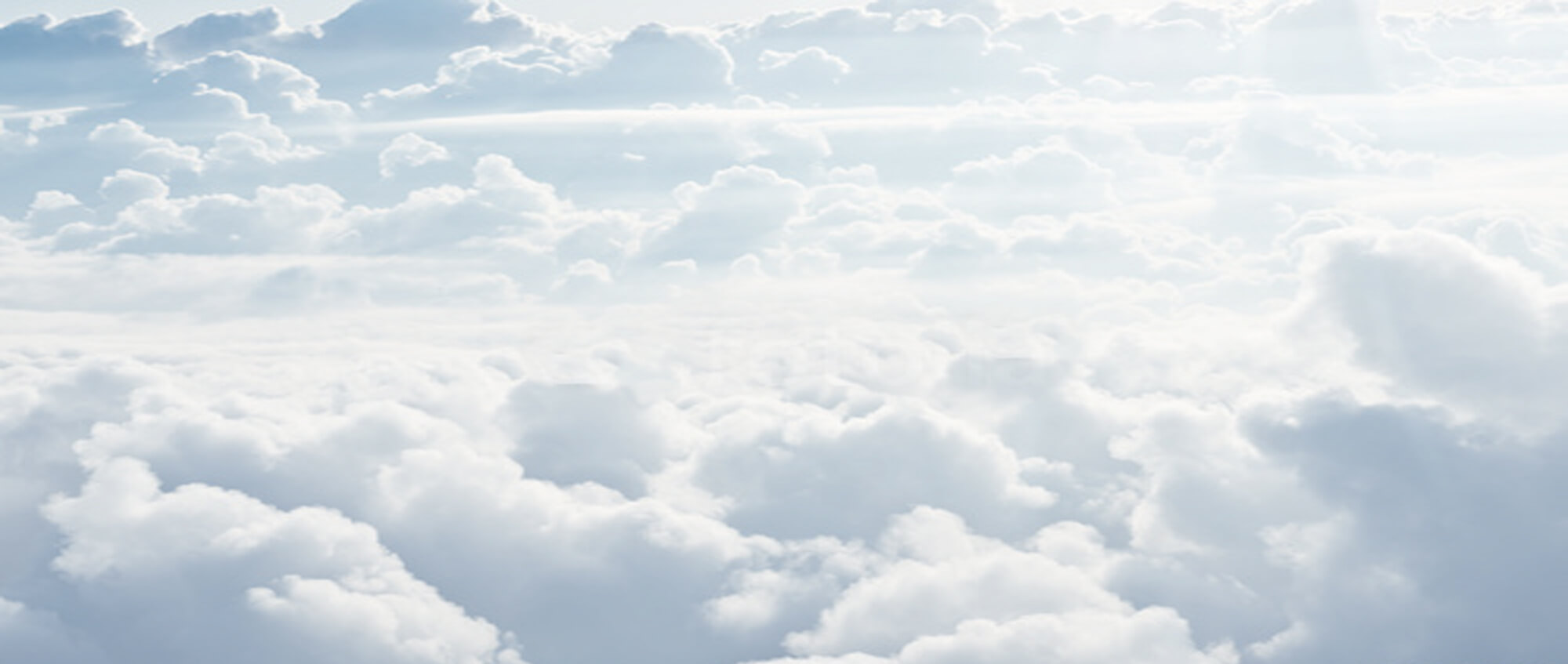 Chatbots
ACTIVITY
3. Reflection & Discussion:

After testing, discuss limitations they encountered. Were there questions the chatbot couldn’t answer? How would they improve their chatbot to handle unexpected inputs?
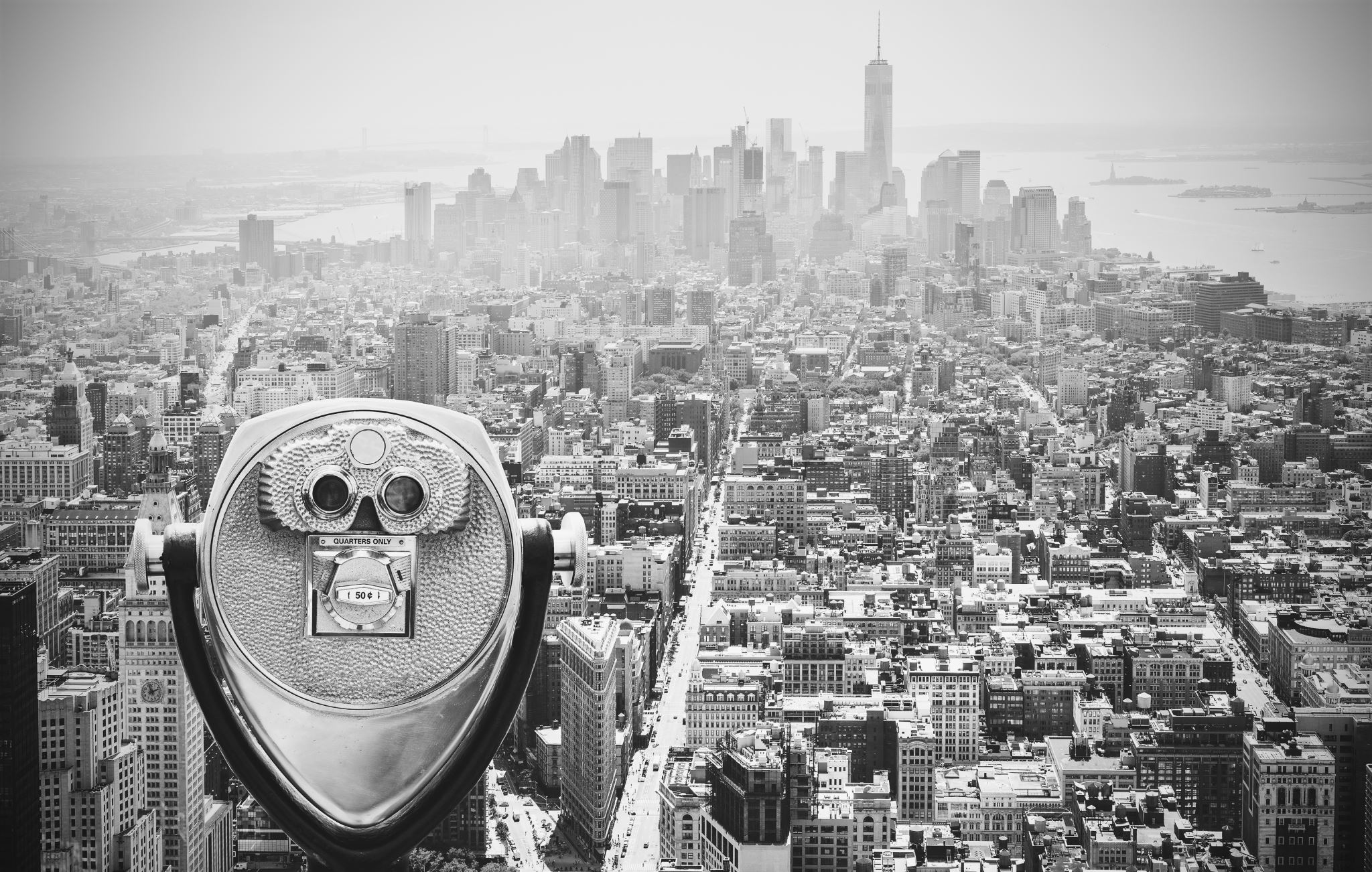 The Story ofChatbots
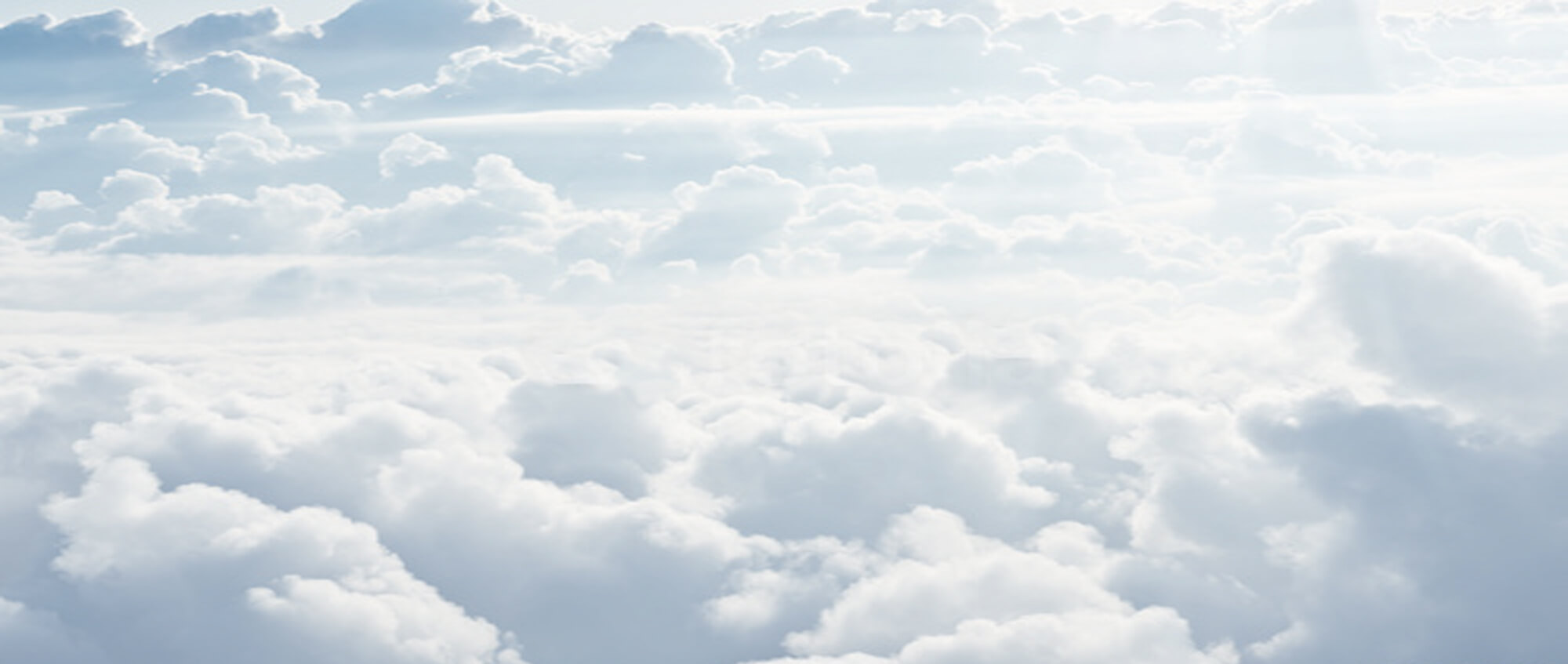 Timeline of ChatBots
1972
1988
1995
1966
1992
Creation
Of 
Jabberwacky
Creation
Of 
PARRY
Creation
Of 
A.L.I.C.E.
Creation
Of 
ELIZA
Creation
Of 
Dr. Sbaitso
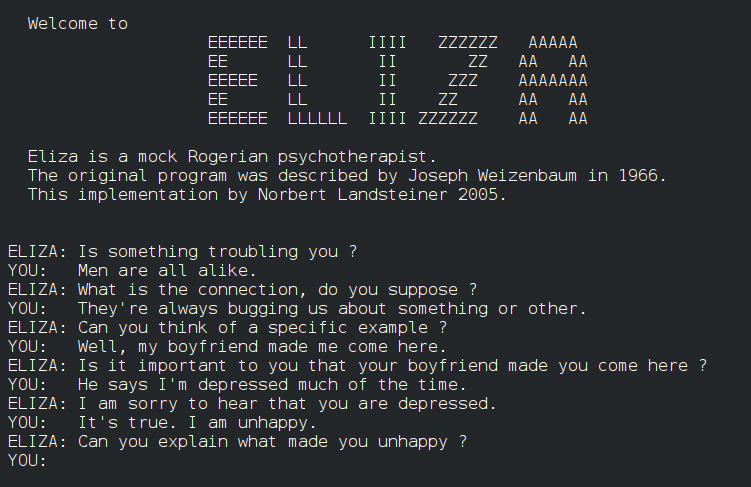 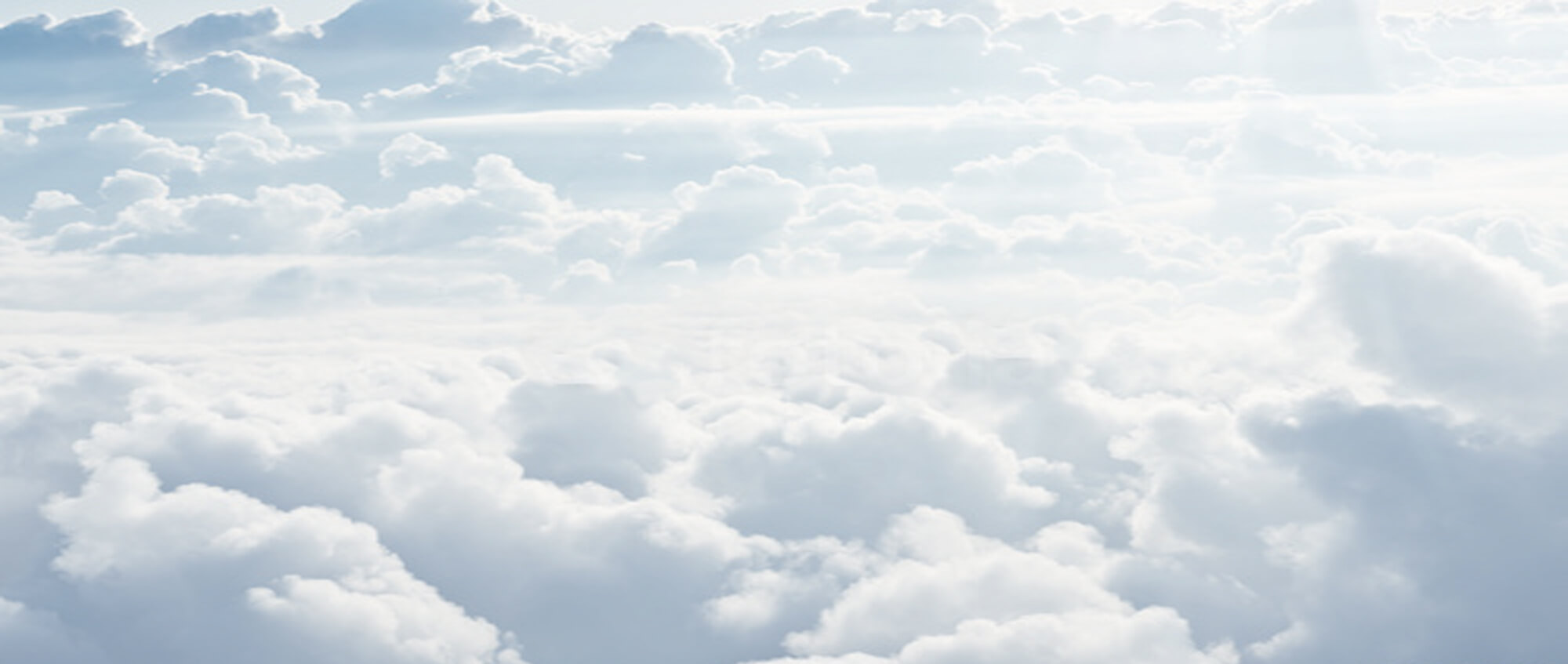 Chatbots: ELIZA
1966
ELIZA was the very first chatbot. It was created by computer scientist Joseph Weizenbaum in 1966, and it uses pattern matching and substitution methodology to simulate conversation.
The program was designed to mimic human conversation, and is somewhat based on how a psychiatrist speaks.
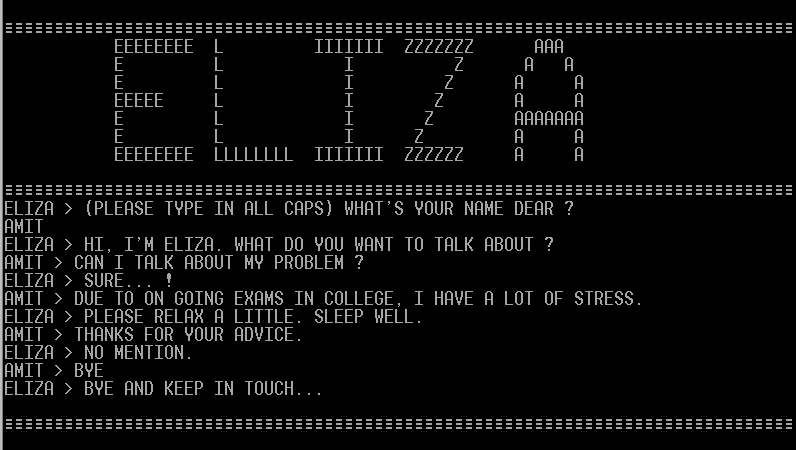 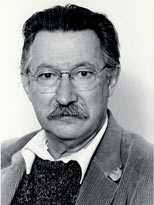 Joseph Weizenbaum
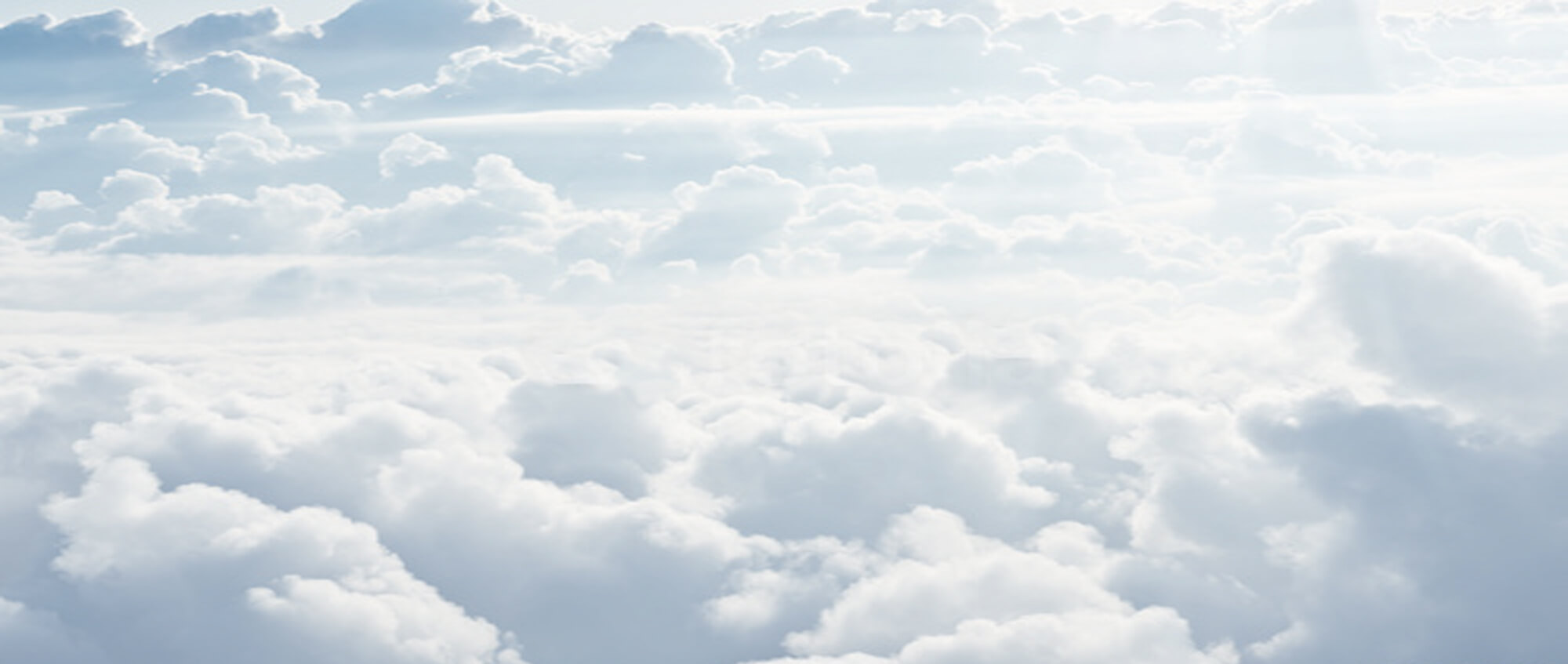 Chatbots: ELIZA
1966
Weizenbaum was troubled by the reaction of users to ELIZA. 
He intended it to be a caricature of human conversation, but users were confiding their most profound thoughts in ELIZA. 
Experts were declaring that chatbots would be indistinguishable from humans within a few number of years (!)
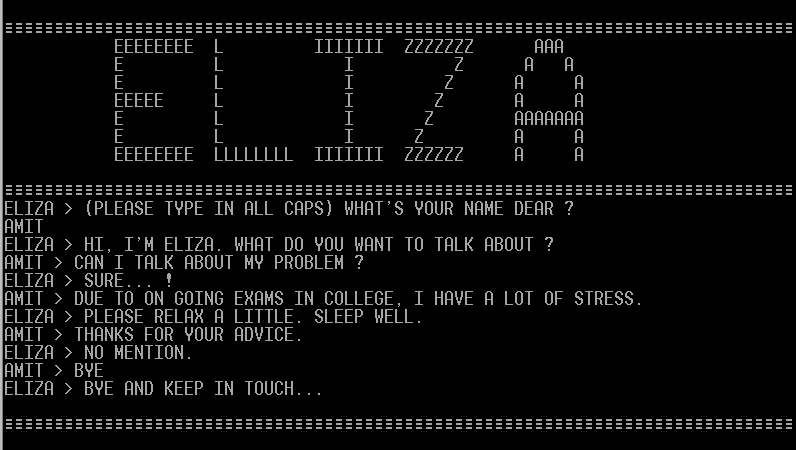 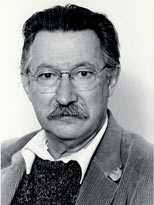 Joseph Weizenbaum
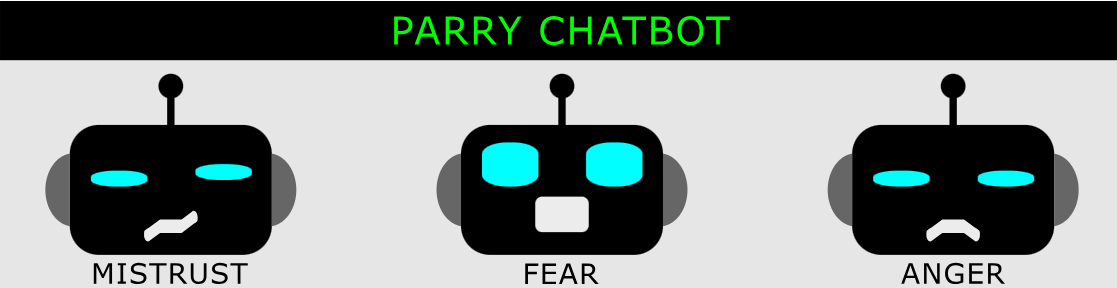 PARRY: I think he is behind the gangsters who are out to get me.
YOU: Do you see things that others don’t seem to see?
PARRY: No, I don’t. I’m not like the other people here.
YOU: You didn’t answer my question.
PARRY: Maybe it wasn’t worth answering.
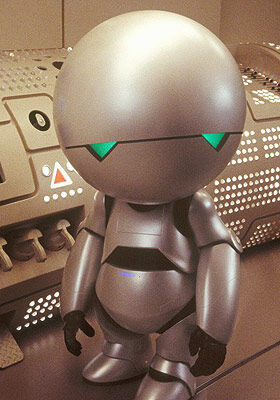 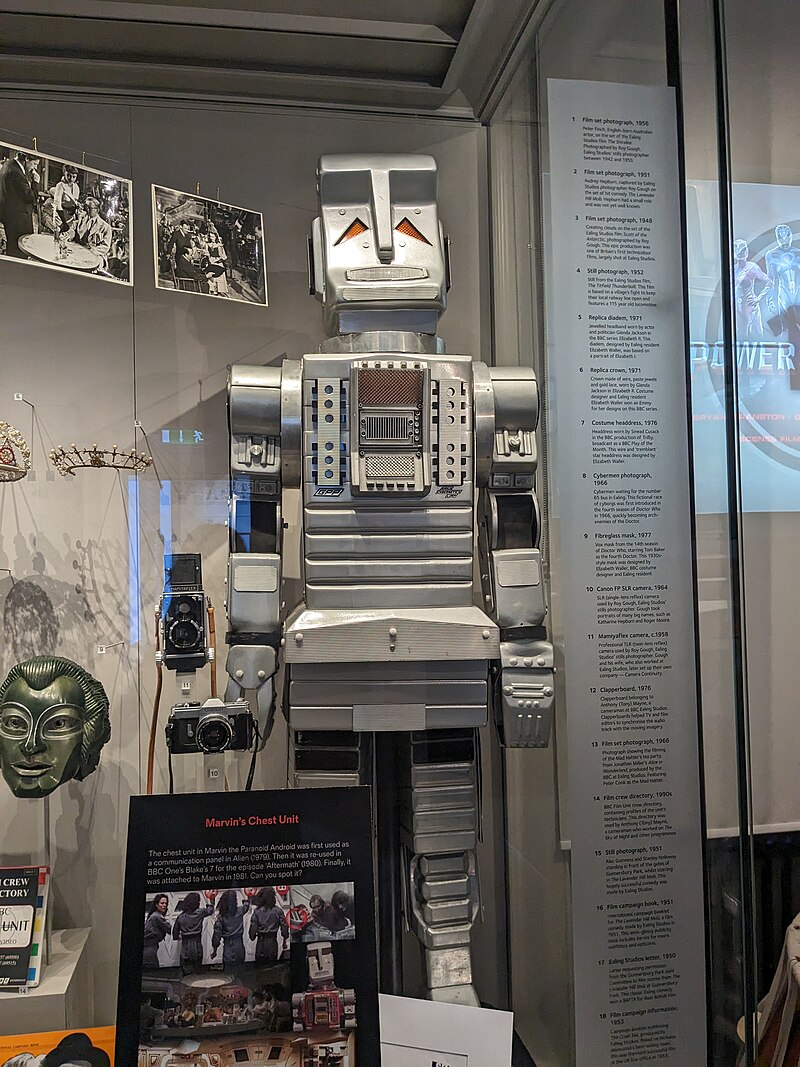 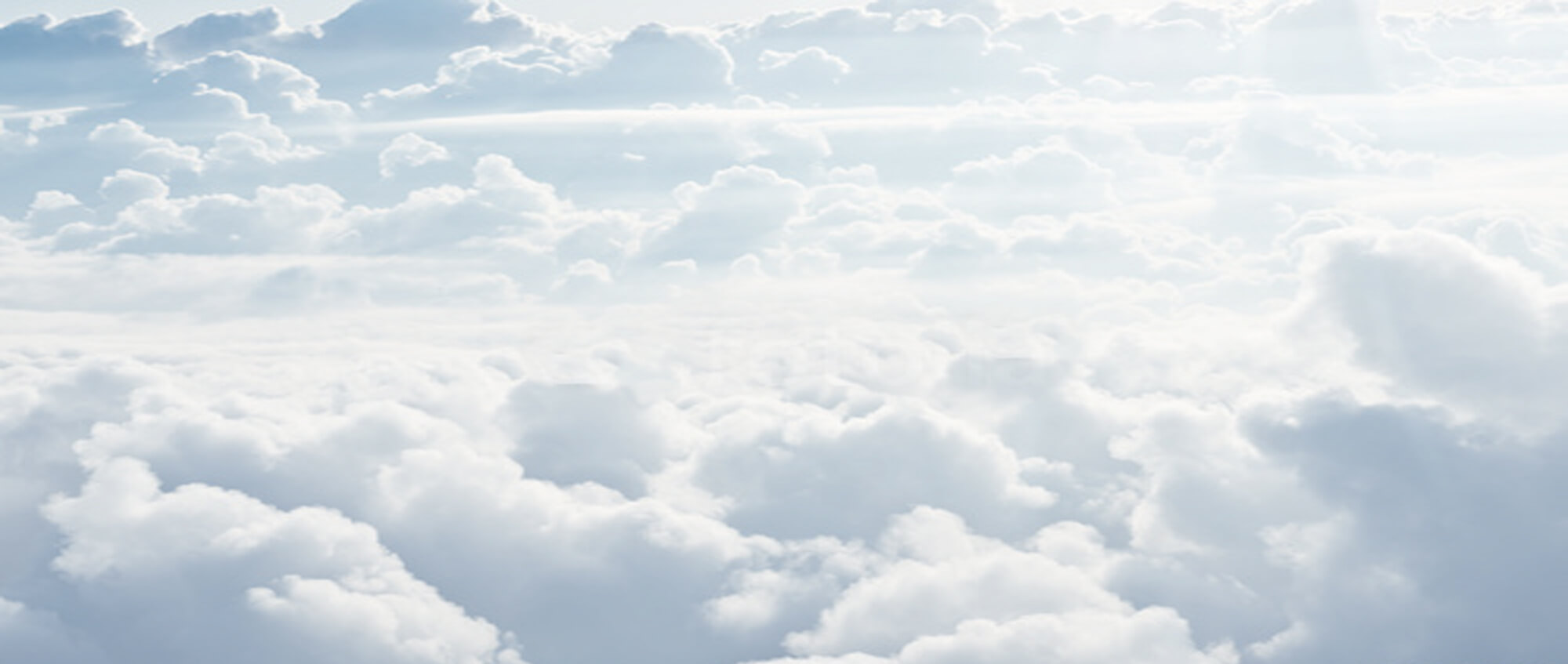 Chatbots: PARRY
1972
PARRY  was constructed by American psychiatrist Kenneth Colby in 1972. 
The goal was to imitate a patient with paranoid schizophrenia, to explore about how computers can contribute to our understanding of mental illness.
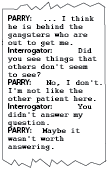 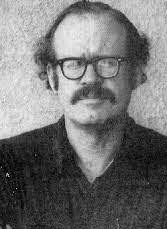 Kenneth Colby
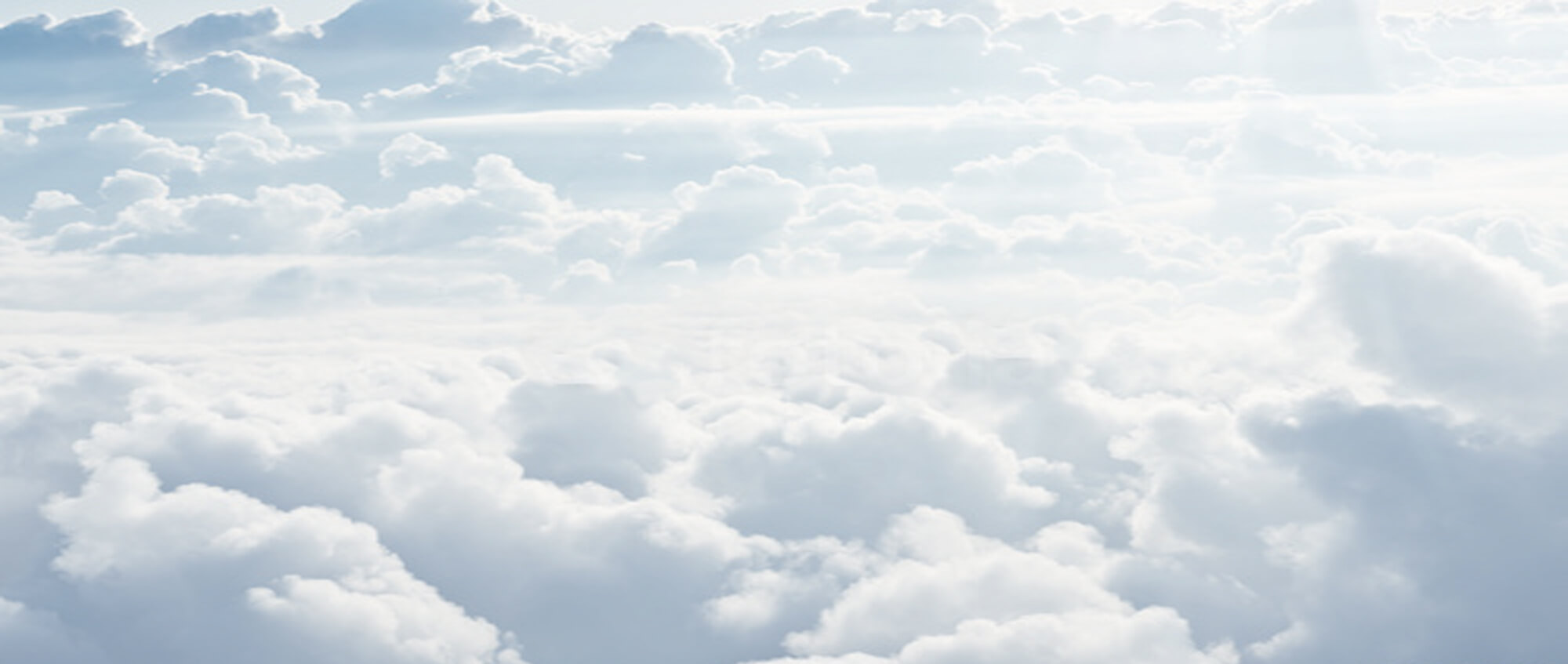 Chatbots: PARRY
1972
It attempts to simulate the disease using a system of assumptions, attributions, and “emotional responses” triggered by changing weights assigned to verbal inputs.
The random and unusual answers that PARRY gives makes it easy to confuse human testers in a Turing Test.
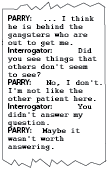 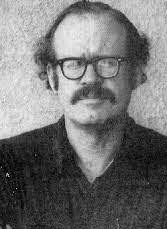 Kenneth Colby
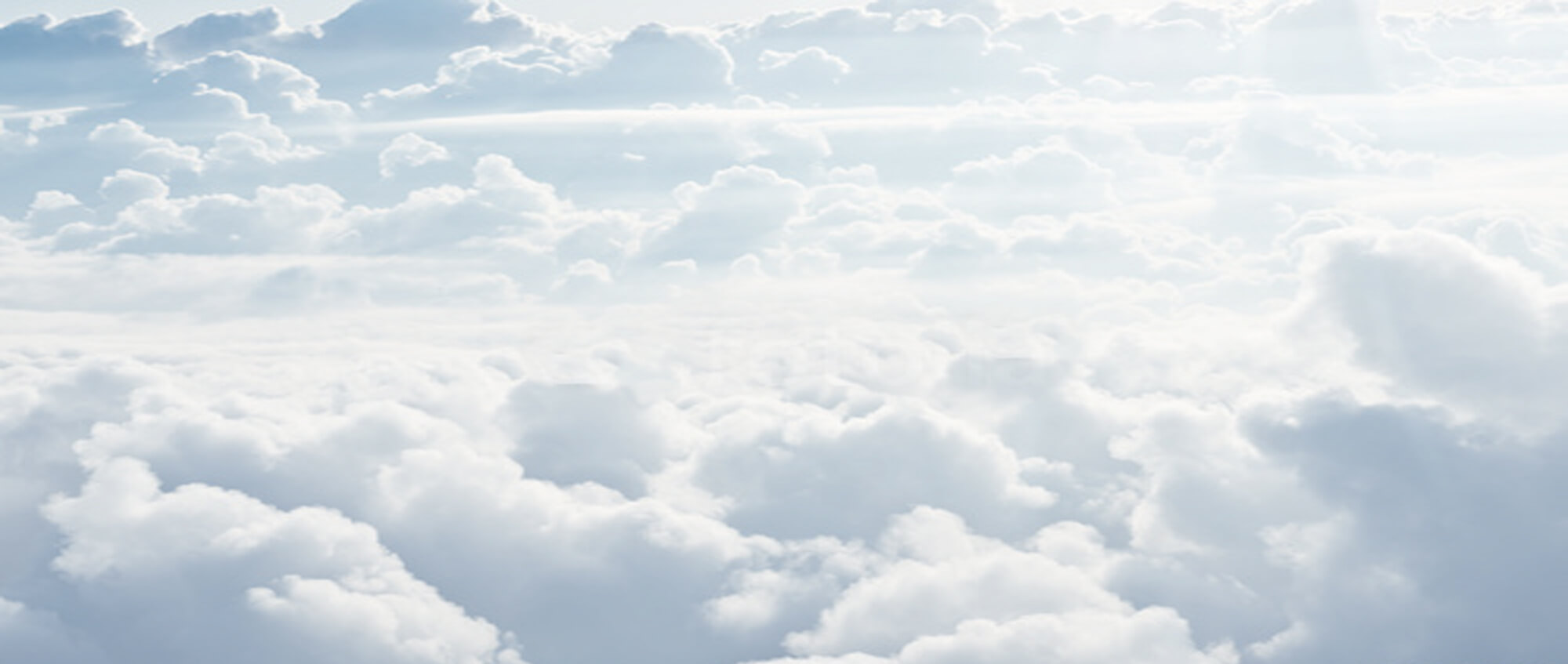 Chatbots: ELIZ and PARRY chat
1972
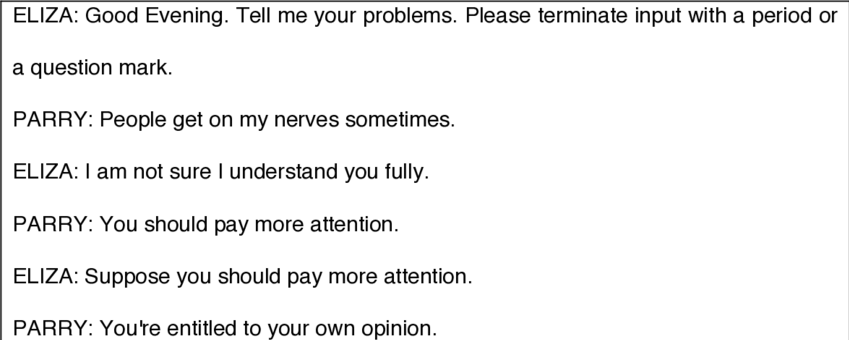 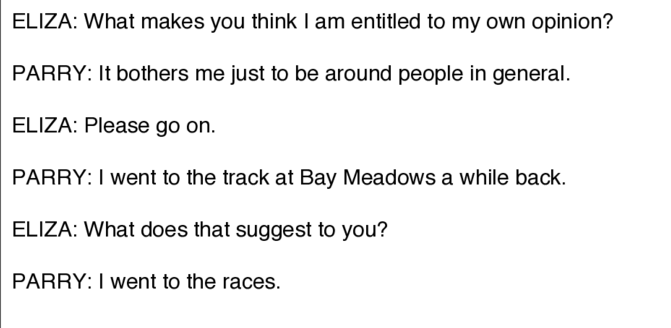 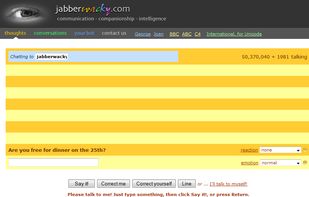 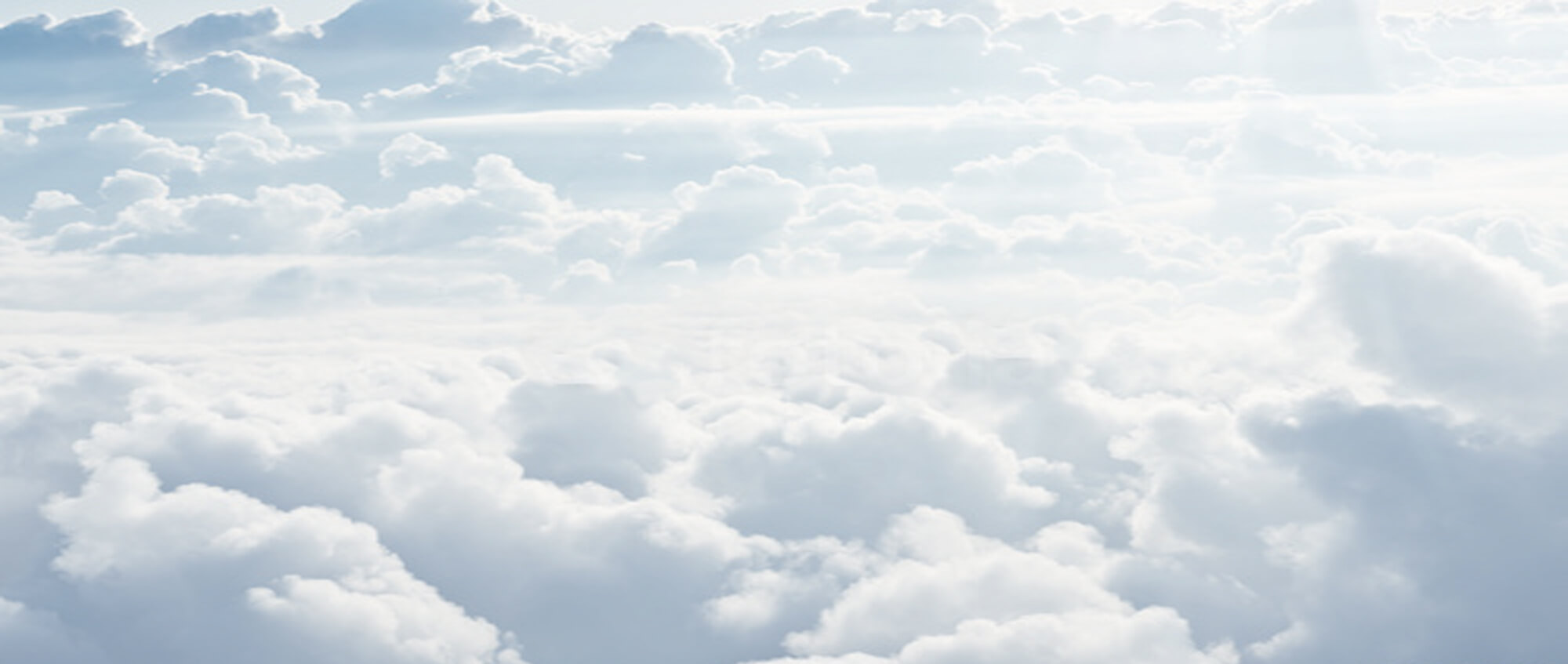 Chatbots: Jabberwacky
1988
Jabberwacky is a chatbot created by British programmer Rollo Carpenter in 1988. 
Its stated aim is to "simulate natural human chat in an interesting, entertaining and humorous manner".
It is very wacky and irreverent.
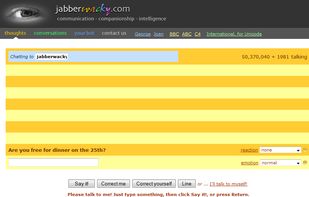 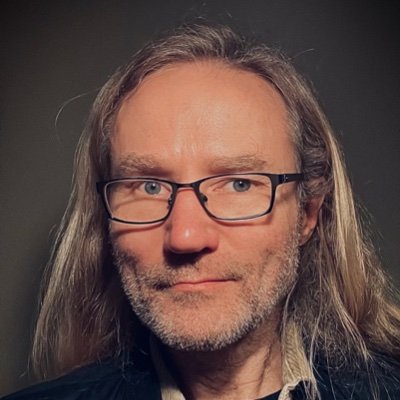 Rollo Carpenter
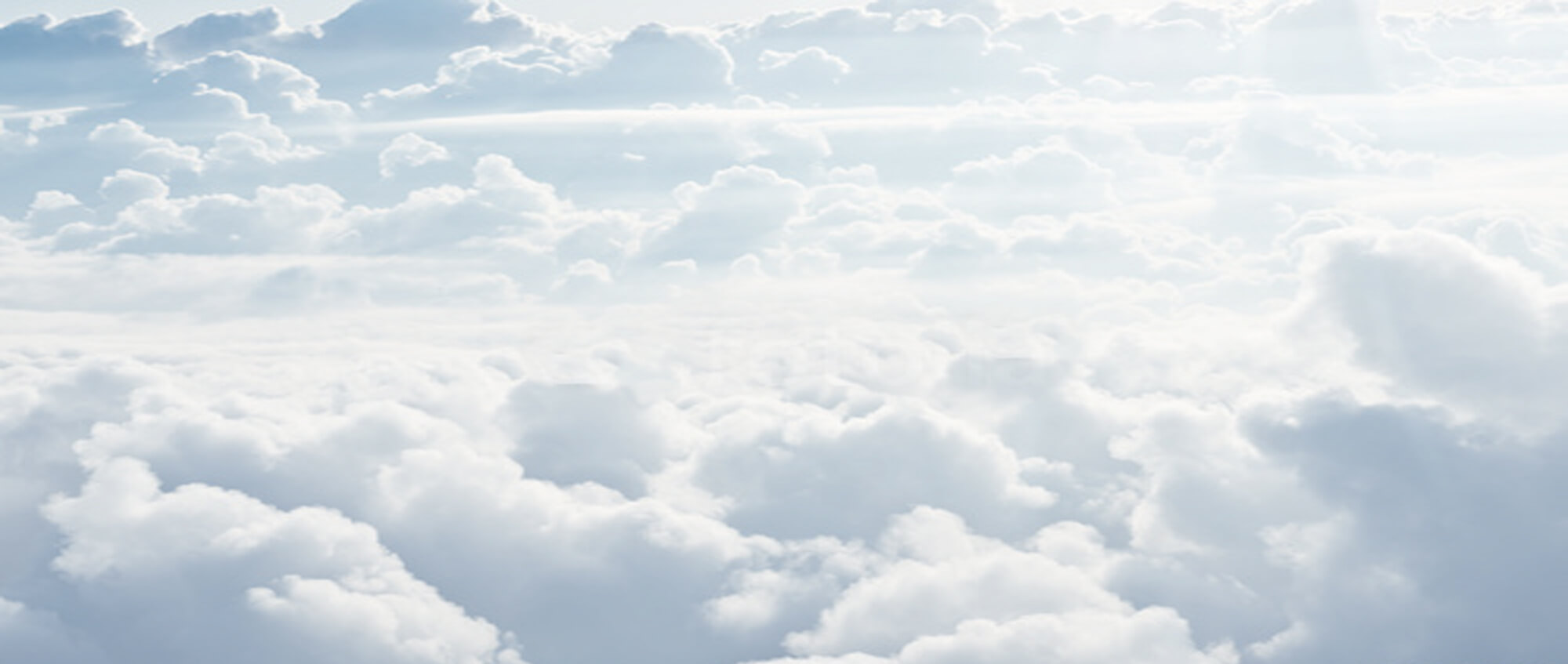 Chatbots: Jabberwacky
1988
Unlike more traditional AI programs, it is intended as a form of entertainment. 
The ultimate intention is that the program move from a text-based system to be wholly voice operated - learning directly from sound and other sensory inputs.
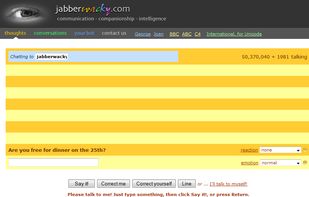 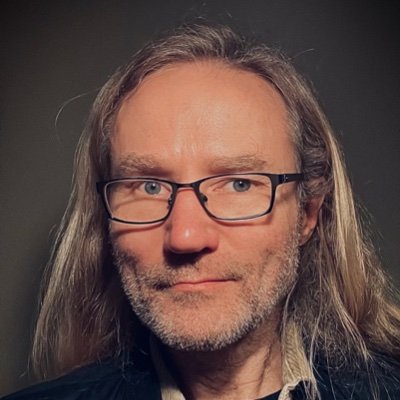 Rollo Carpenter
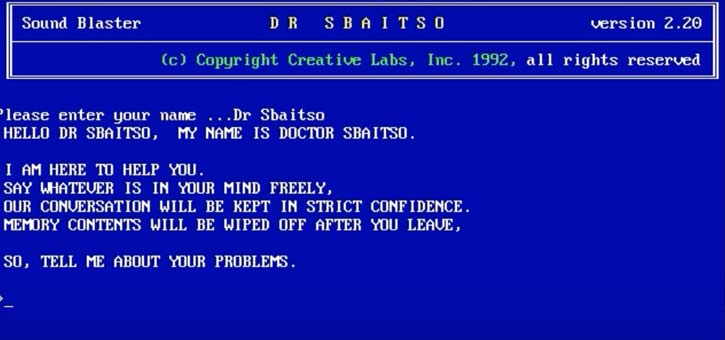 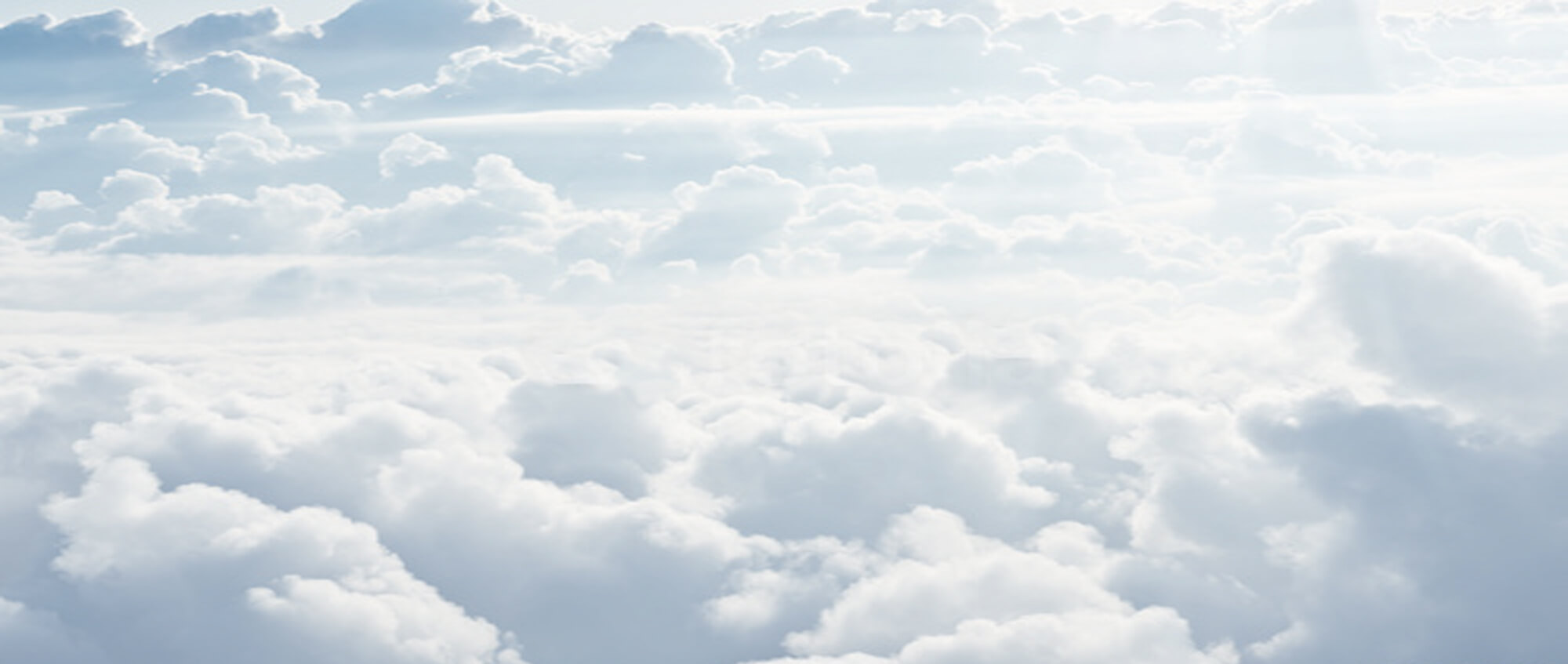 Chatbots: Dr. Sbaitso
1992
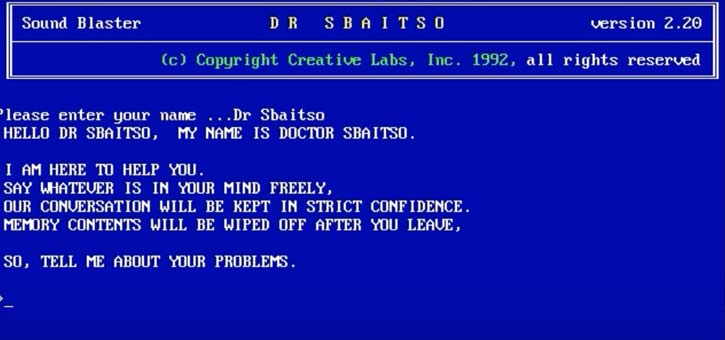 Dr. Sbaitso was created by Creative Labs in Singapore for MS-DOS-based personal computers in 1992. 
The name is an acronym for "SoundBlaster Acting Intelligent Text-to-Speech Operator.“
It used text-to-speech to chat. Dr. Sbaitso was distributed with various sound cards manufactured by Creative Technology in the early 1990s.
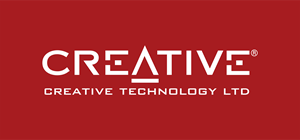 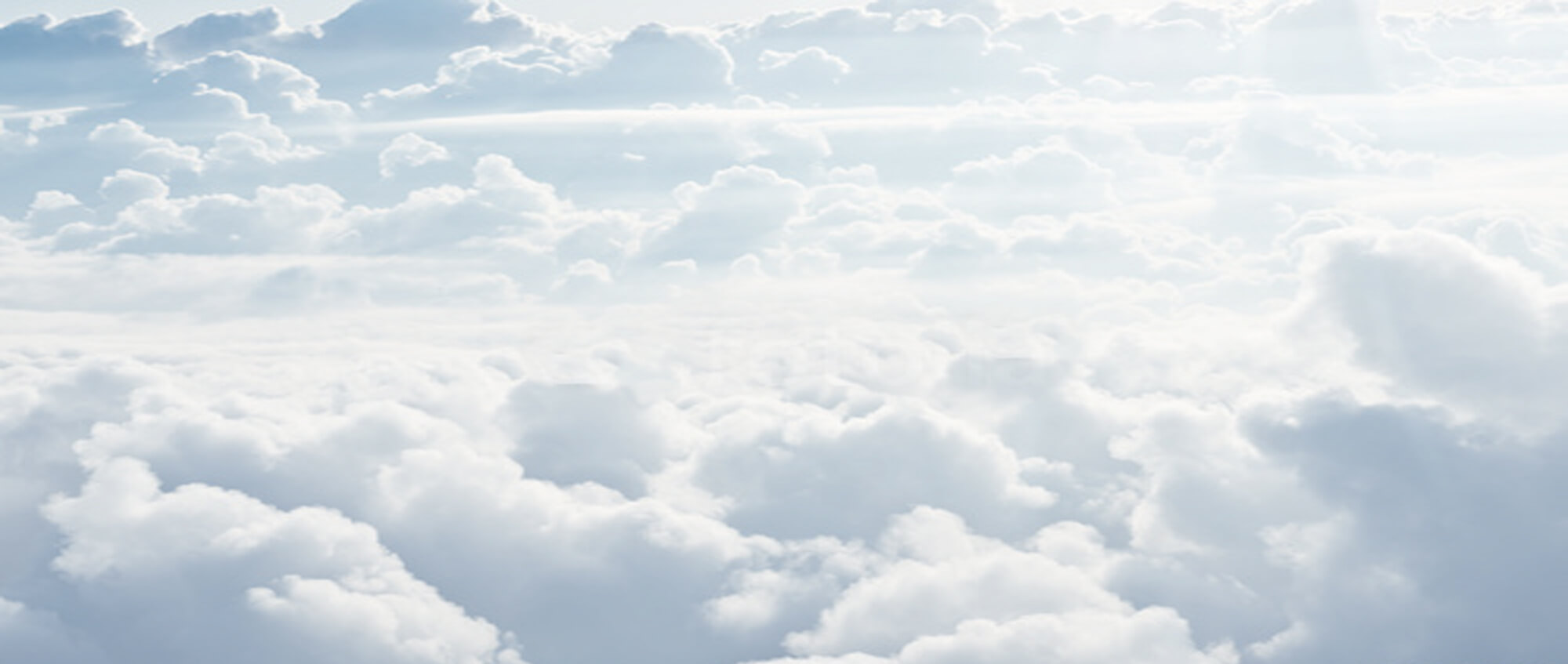 Chatbots: Dr. Sbaitso
1992
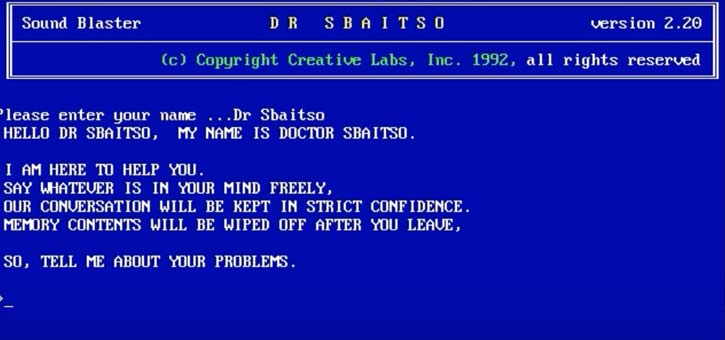 The program "conversed" with the user as if it were a psychologist, though most of its responses were along the lines of "WHY DO YOU FEEL THAT WAY?" rather than any sort of complicated interaction. 
When confronted with a phrase it could not understand, it would often reply with something such as "THAT'S NOT MY PROBLEM."
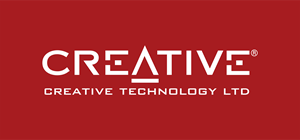 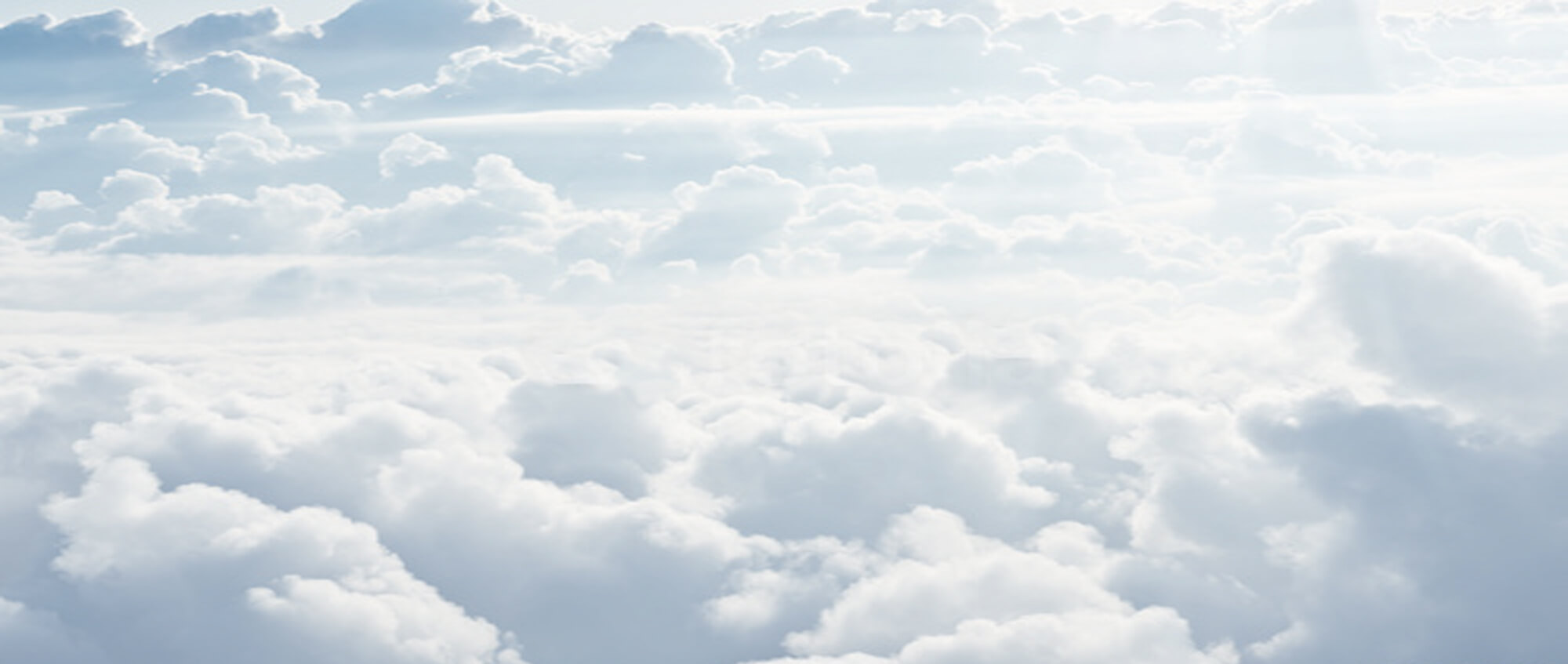 Chatbots: A.L.I.C.E.
1995
A.L.I.C.E. is a universal language processing chatbot developed by computer scientist Richard Wallace in 1995.
The name is an acronym for "Artificial Linguistic Internet Computer Entity.“
It was formerly known as Alicebot because it was first to run on a computer by the name of Alice.
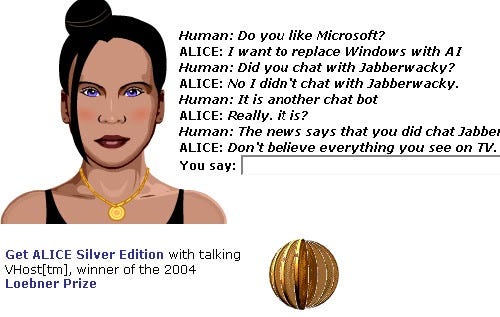 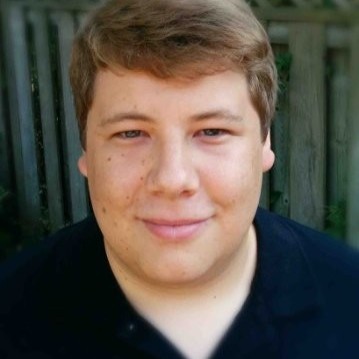 Richard Wallace
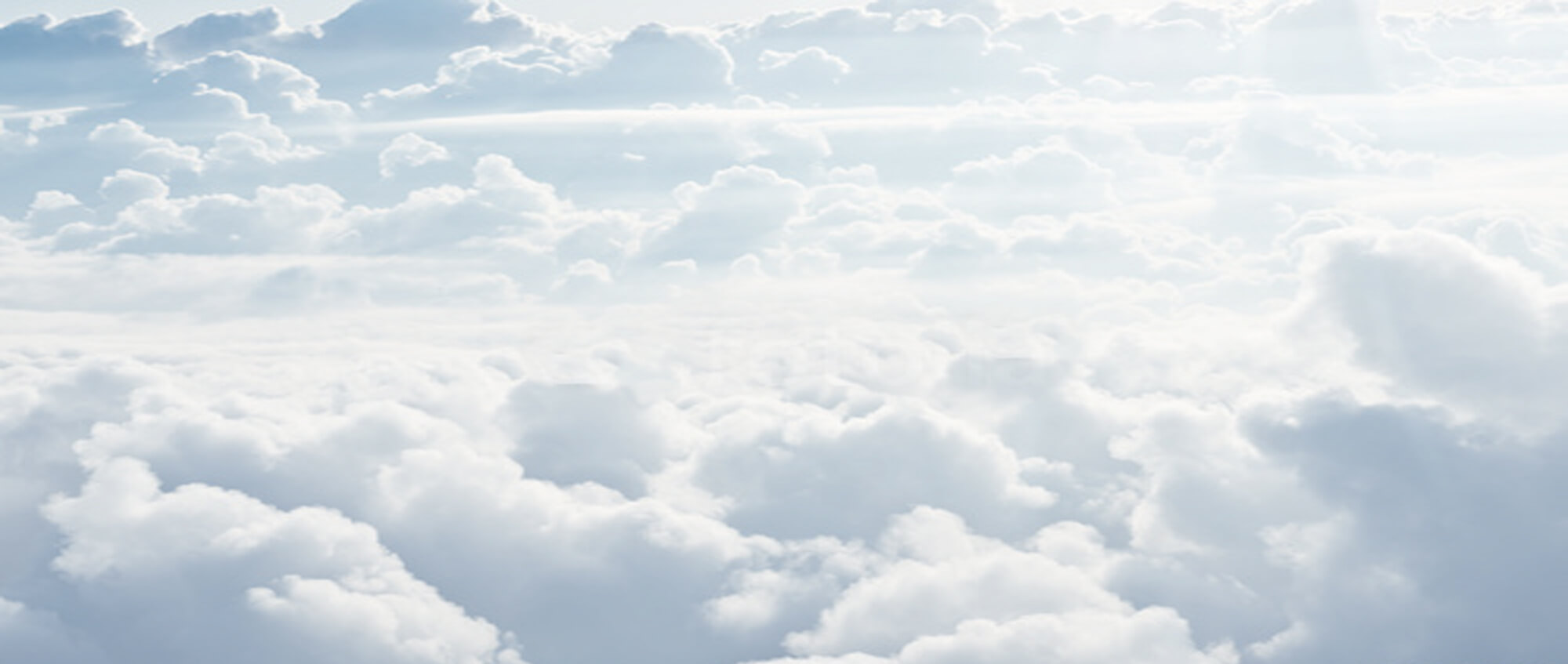 Chatbots: A.L.I.C.E.
1995
The program works with data in a special text format called XML which helps specify conversation rules.
From there, other developers drafted free and open sources of ALICE in different programming languages and a variety of foreign languages.
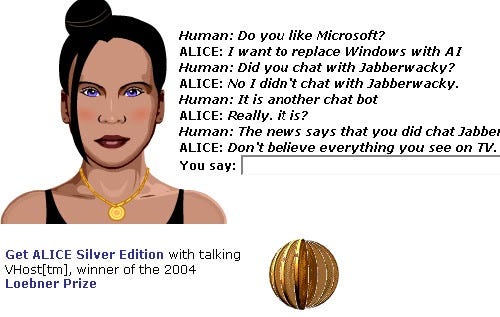 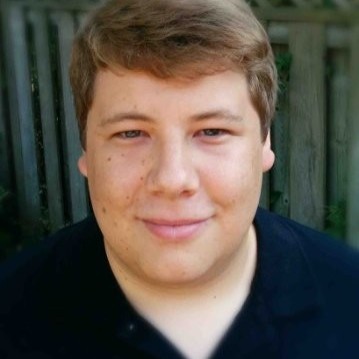 Richard Wallace
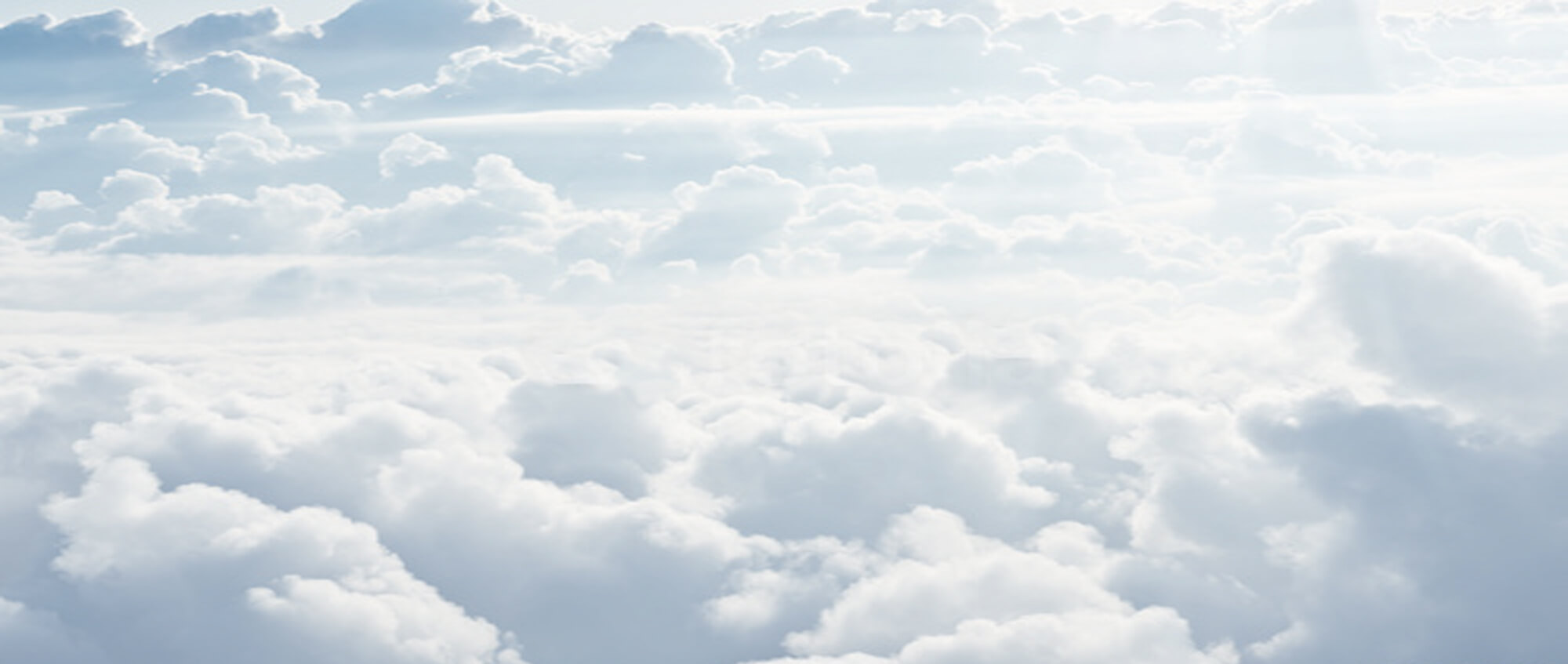 Chatbots: Siri
2011
Siri was created by Apple for iOS in 2010; it is an intelligent personal assistant and learning navigator that uses a natural language UI.
It paved the system for all AI bots and PAs after that.
On release it received praise for its contextual knowledge of user information, but was criticized for requiring stiff user commands and having a lack of flexibility.
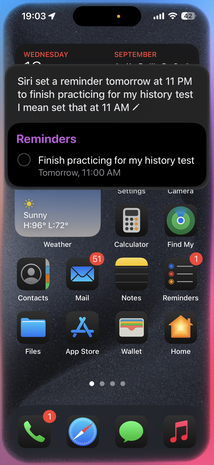 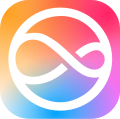 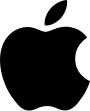 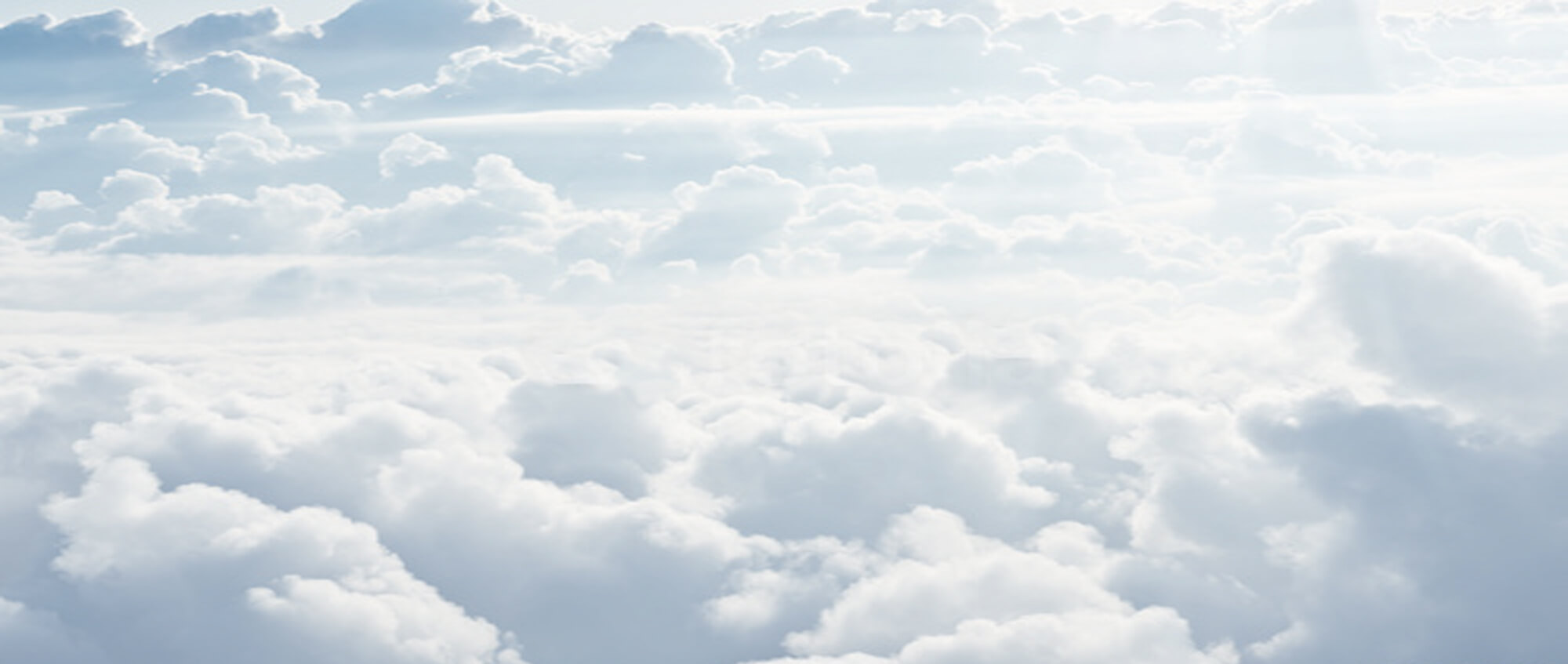 Chatbots: Siri
2011
Siri supports a wide range of user commands, including performing phone actions, checking basic information, scheduling events and reminders, handling device settings, searching the Internet, navigating areas, finding information on entertainment, and being able to engage with iOS-integrated apps.
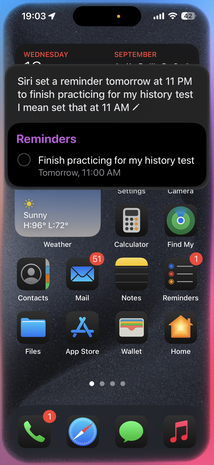 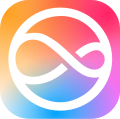 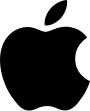 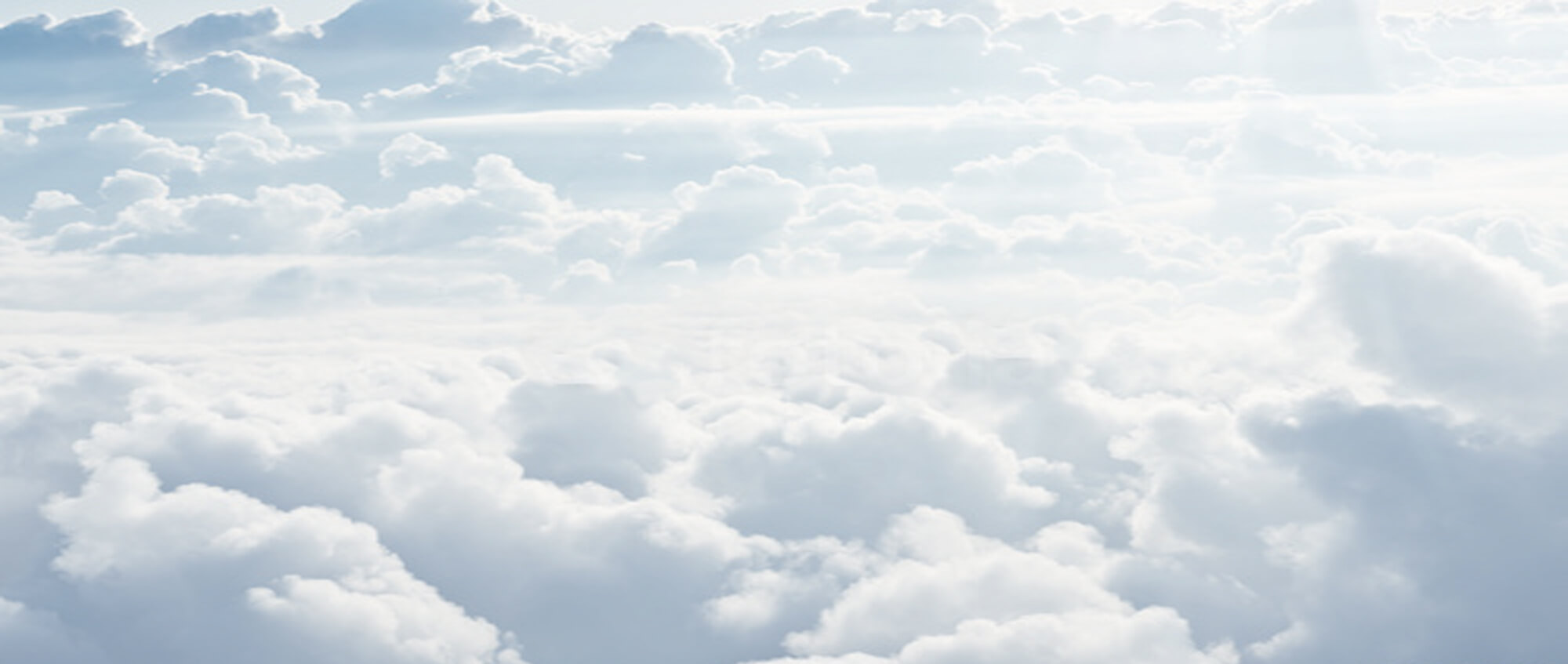 Chatbots: Cortana
2014
Cortana is a virtual assistant developed by Microsoft in 2014 that uses the Bing search engine to perform tasks such as setting reminders and answering questions for users.
It uses voice recognition and relevant algorithms to get and respond to voice commands.
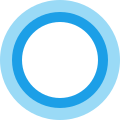 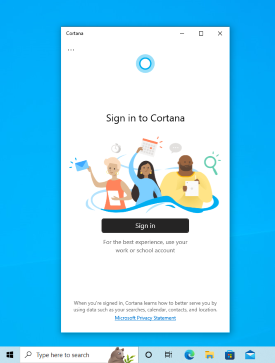 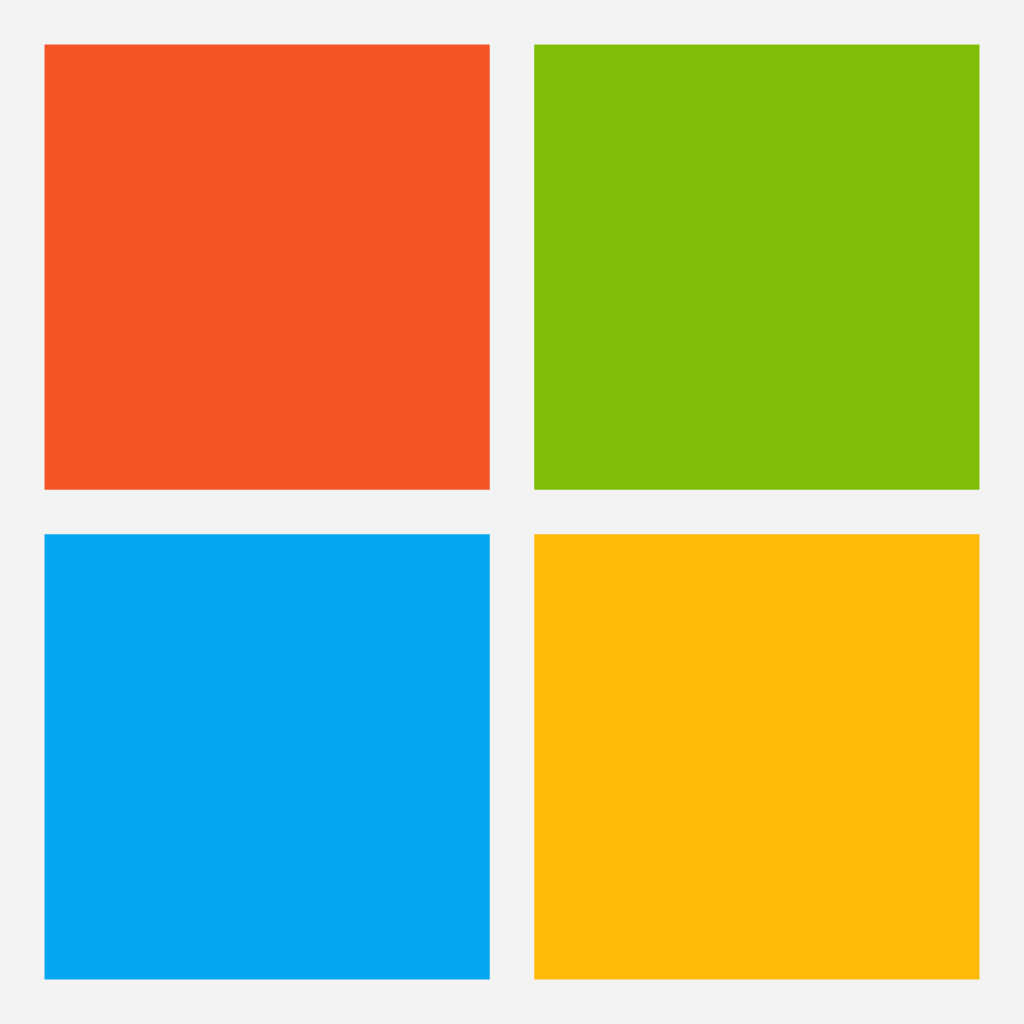 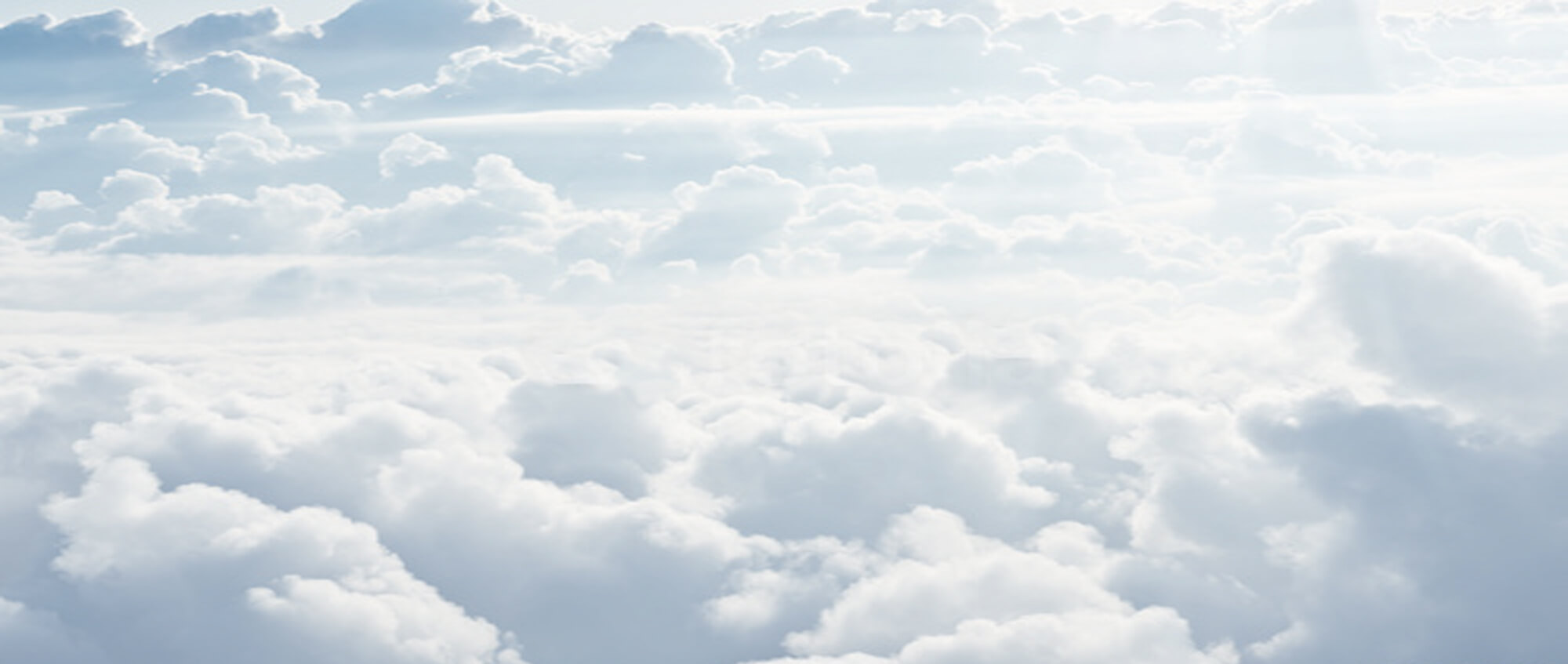 Chatbots: Cortana
2014
For someone to get started, they must type a question in the search box, or select the microphone and talk to Cortana. If a person is not very sure of what to say, they will see suggestions on the lock screen, as well as in Cortana home by selecting the search box on the taskbar.
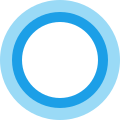 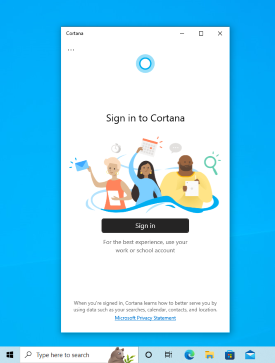 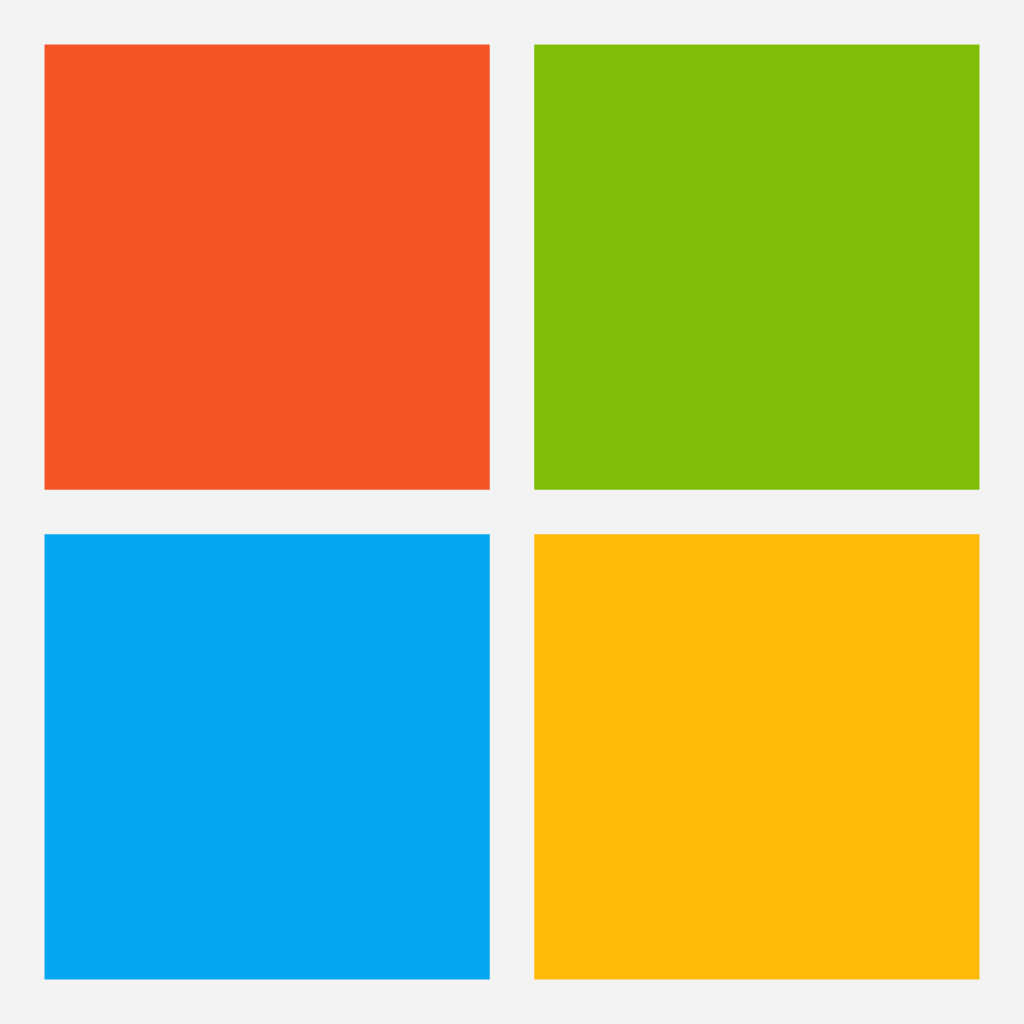 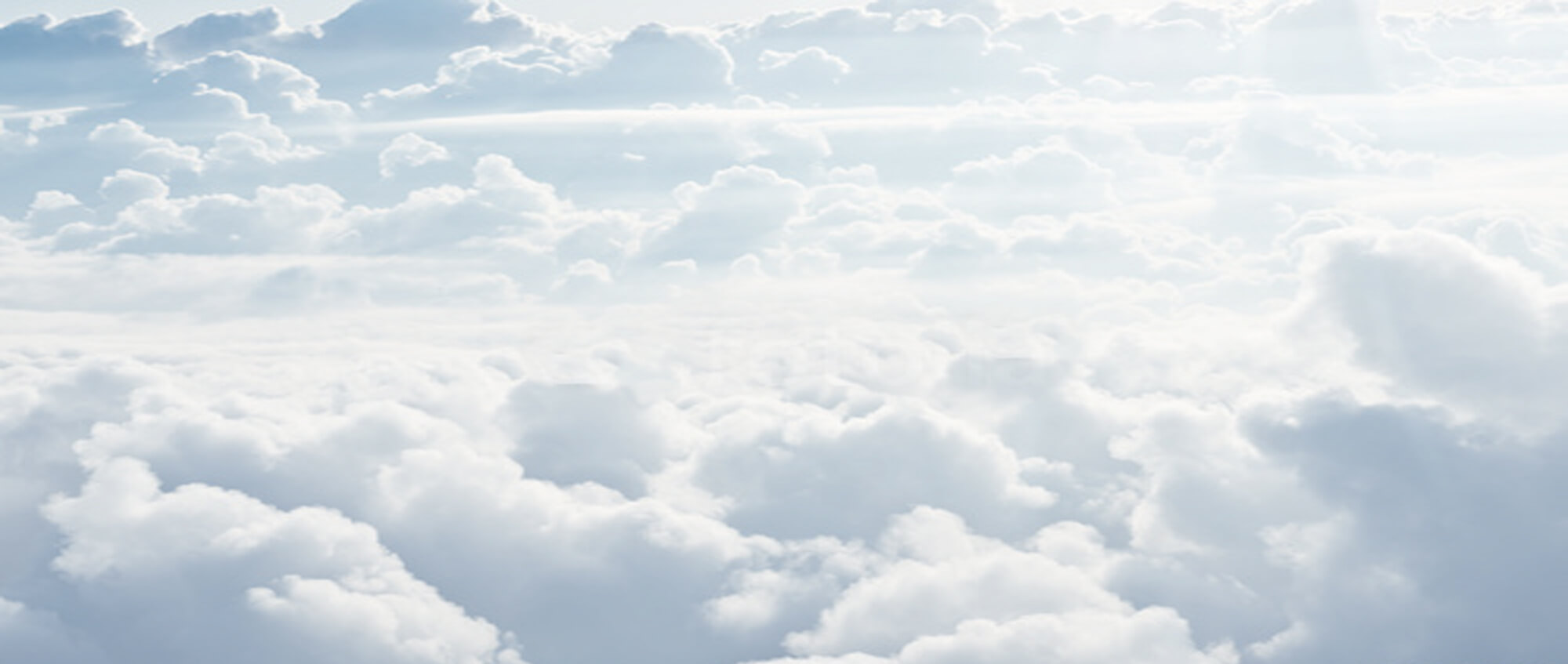 Chatbots: Alexa
2014
Alexa  is an intelligent personal assistant developed by Amazon in 2014.
It is now built into devices such as the Amazon Echo, the Echo Dot, the Echo Show and more. 
There is also an Alexa app and more devices from third-party manufacturers that have Alexa built in to them.
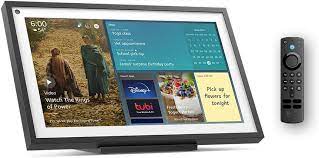 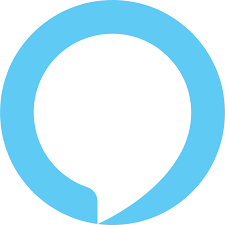 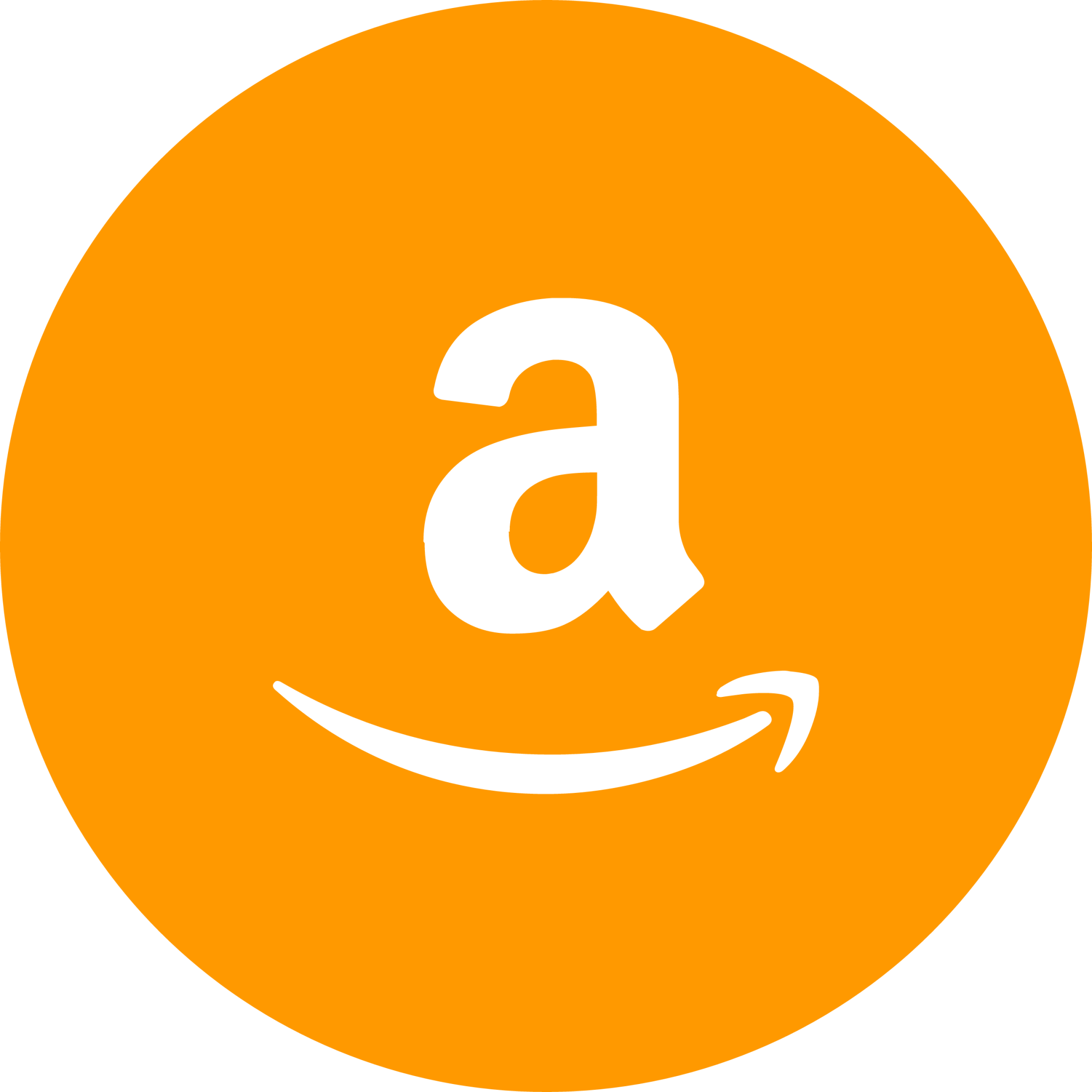 Some Famous Chatbot Researchers
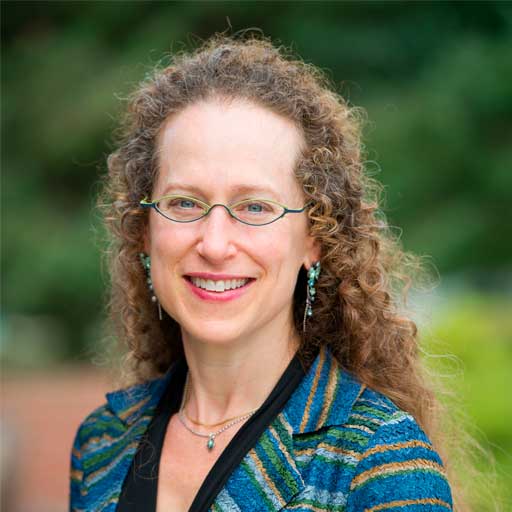 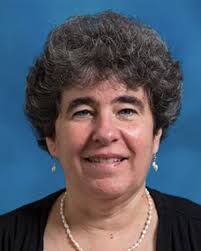 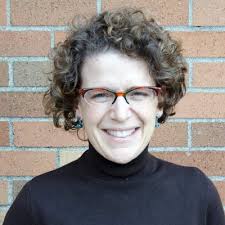 Diane Litman
Justine Cassell
Emily Bender
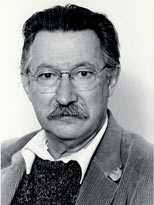 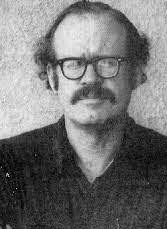 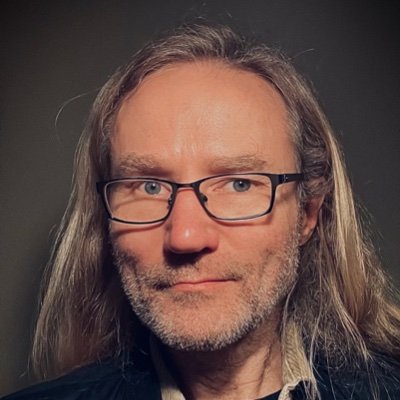 Joseph Weizenbaum
Kenneth Colby
Rollo Carpenter
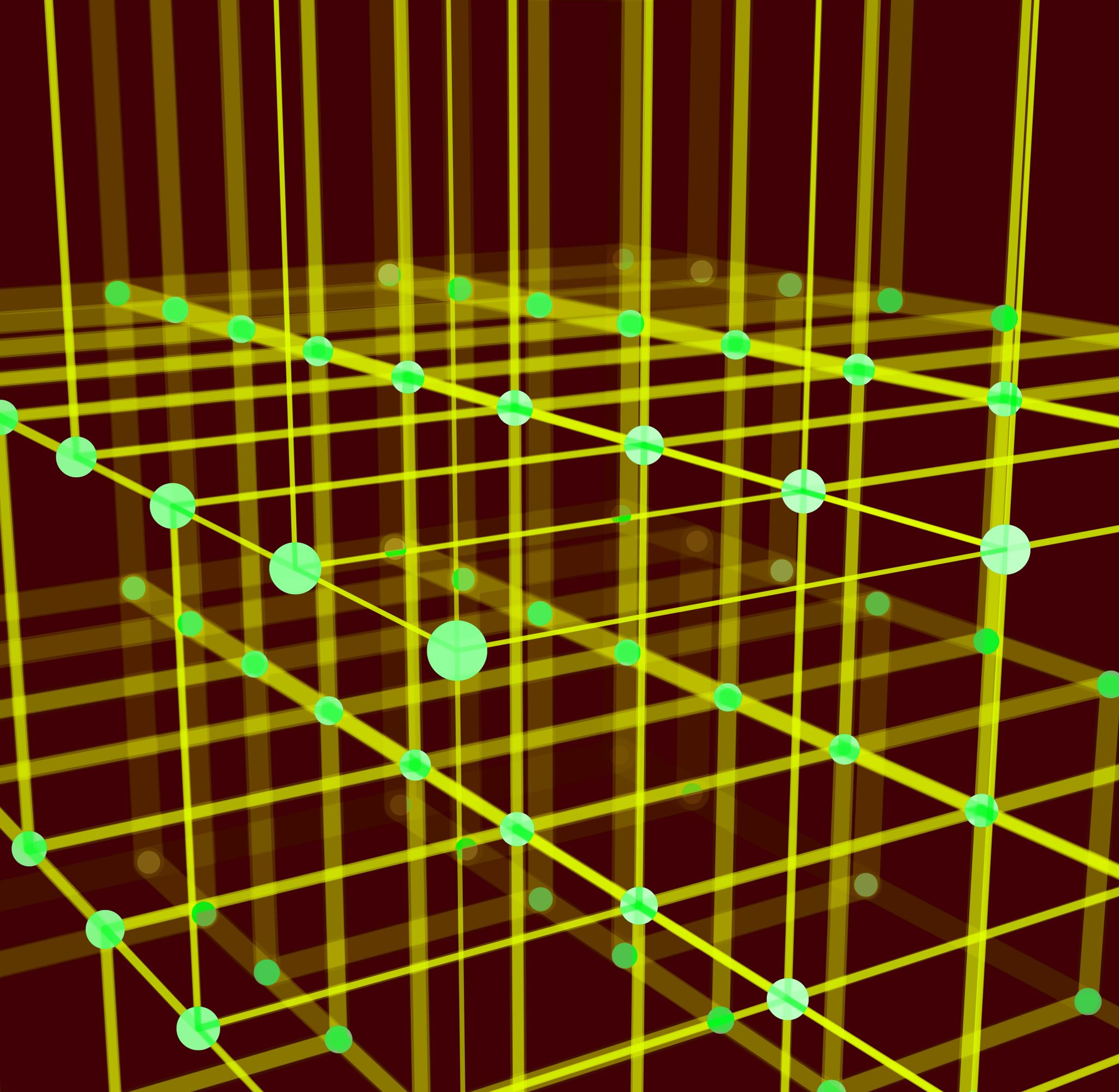 Buildinga Chatbot
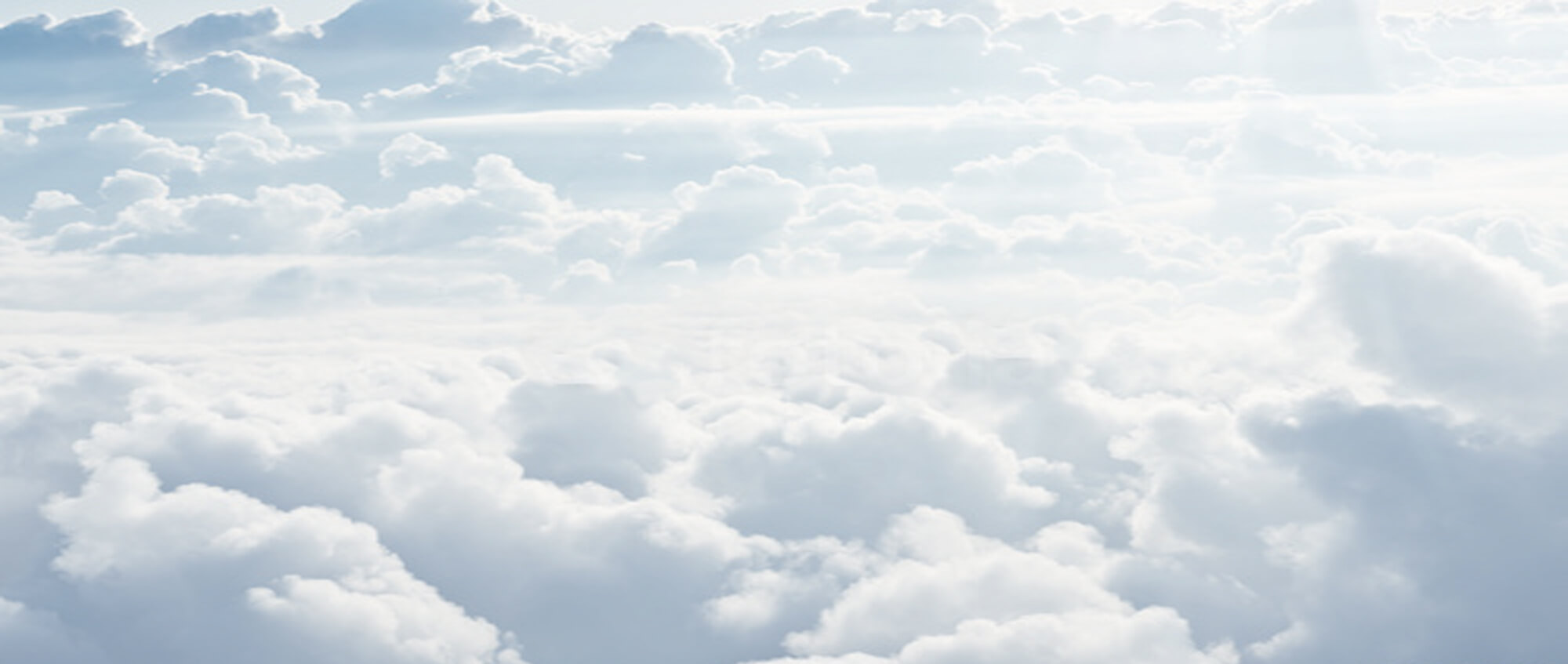 Our First Chatbot Code
/********************************************************/
/* Title: Our First Chatbot		 		*/
/* Developer: Damian Gordon 				*/
/* Date Created: 08/11/2024				*/
/********************************************************/
/* Description: This is our first Chatbot using rules 	*/
/********************************************************/
/* Modified by: Developer, Date, Description		*/
/* Modified by: Developer, Date, Description		*/
/* Modified by: Developer, Date, Description		*/
/* Modified by: Developer, Date, Description		*/
/********************************************************/
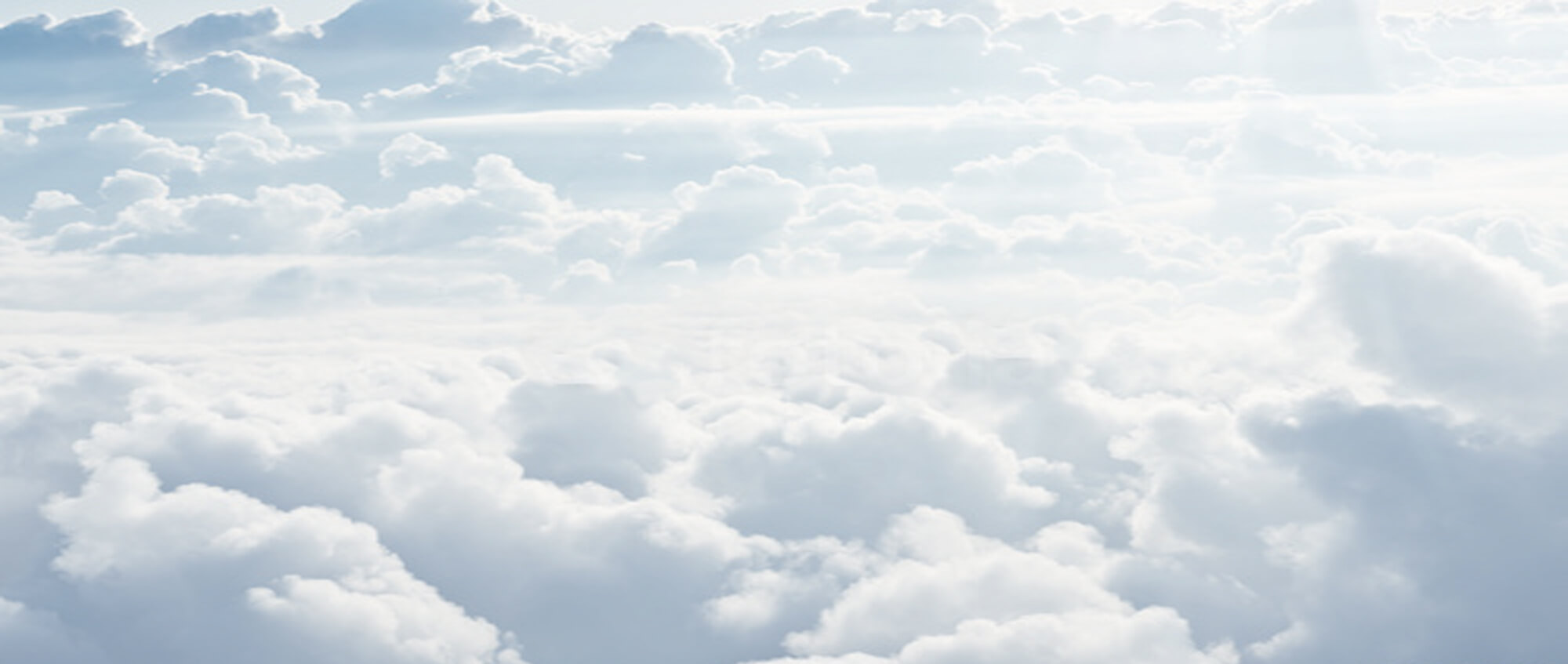 Our First Chatbot Code
We are going to structure the program as follows:
main() function
This function asks for input from the user in a loop. It will keep passing the input into the respond() function until the user inputs “bye”.
respond() function
This function receives the current input from the user and has IF-THEN-ELSE rules to print out a suitable response to the user.
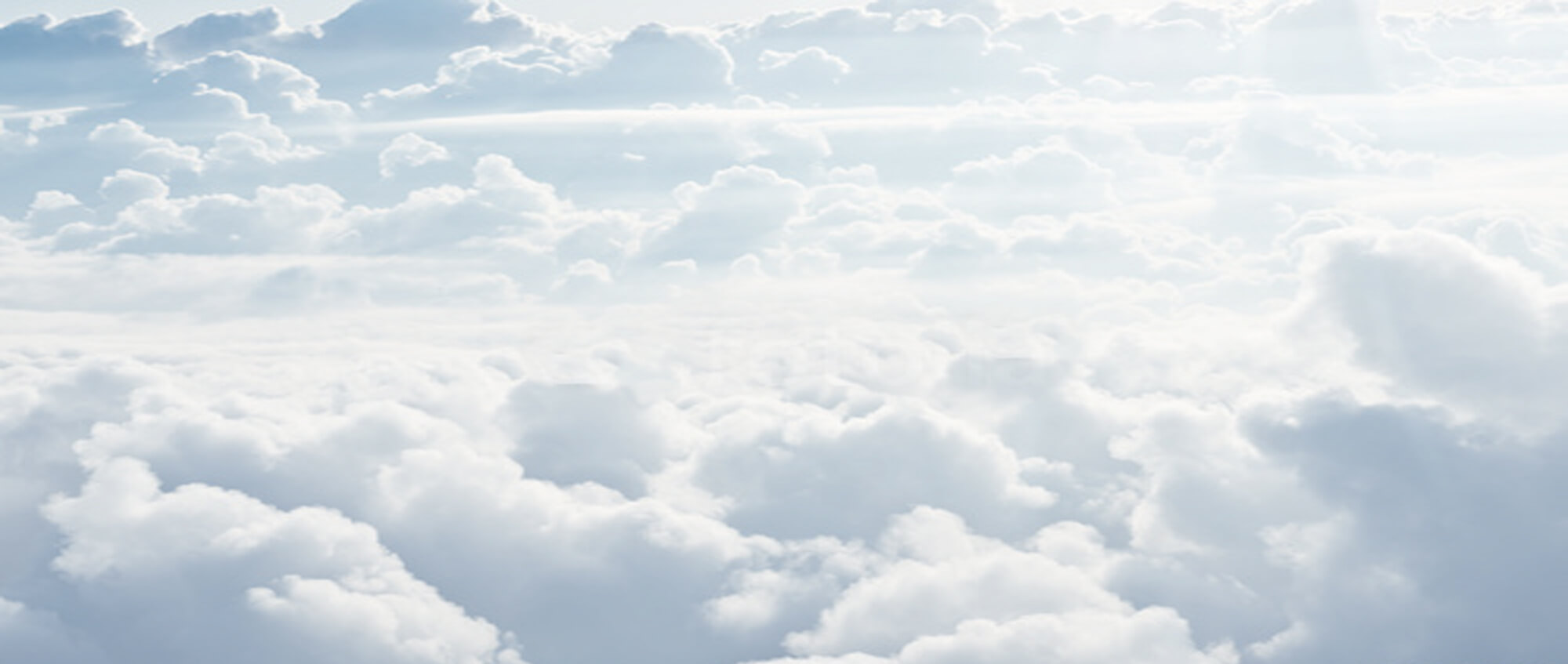 Our First Chatbot Code
We are going to structure the program as follows:
main() function: Our main loop will be

	char Exit_Sentinel_YN = ‘n’;

		while (Exit_Sentinel_YN == 'n’) {
 			respond(input);
			if (input is "bye") {
            		Exit_Sentinel_YN = 'y';
        		} //Endif;
		} //Endwhile;
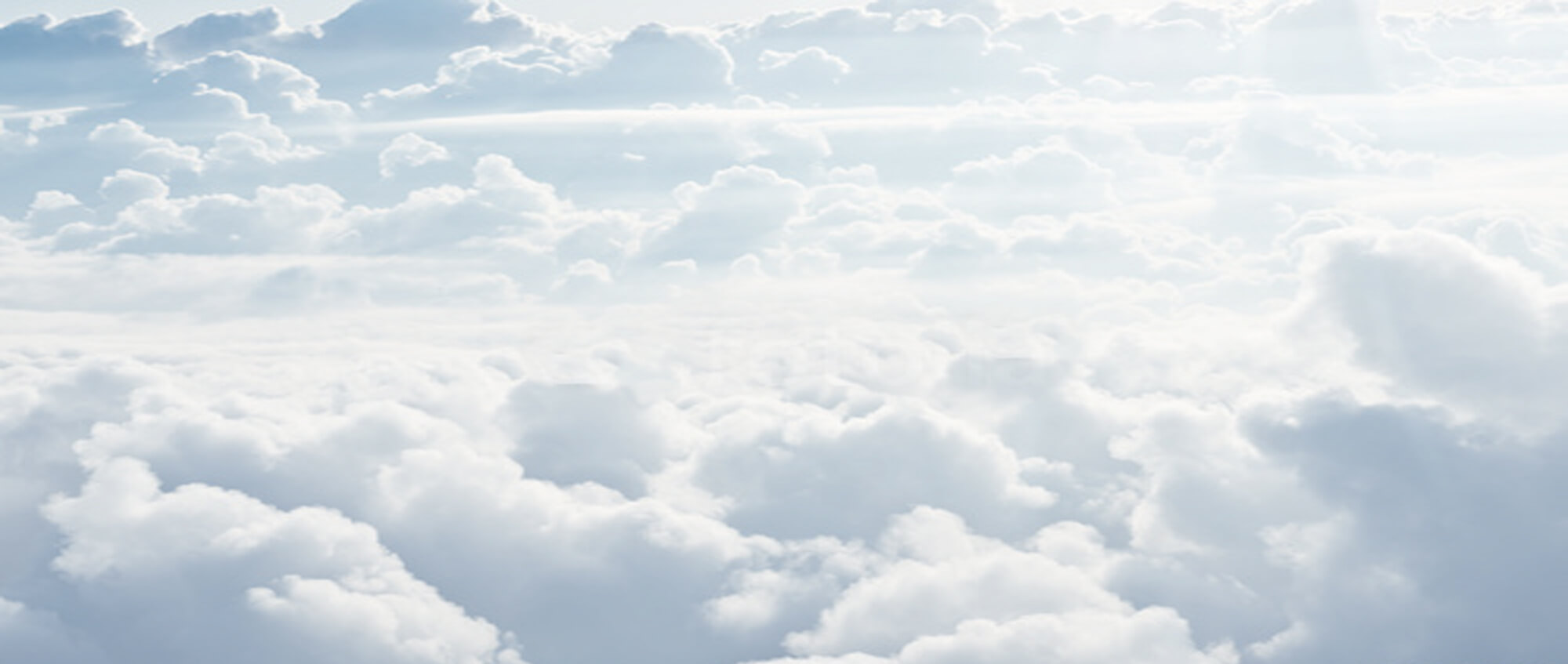 Our First Chatbot Code
We are going to structure the program as follows:
main() function: Our main loop will be

	char Exit_Sentinel_YN = ‘n’;

		while (Exit_Sentinel_YN == 'n’) {
 			respond(input);
			if (input is "bye") {
            		Exit_Sentinel_YN = 'y';
        		} //Endif;
		} //Endwhile;
This calls our 
respond function
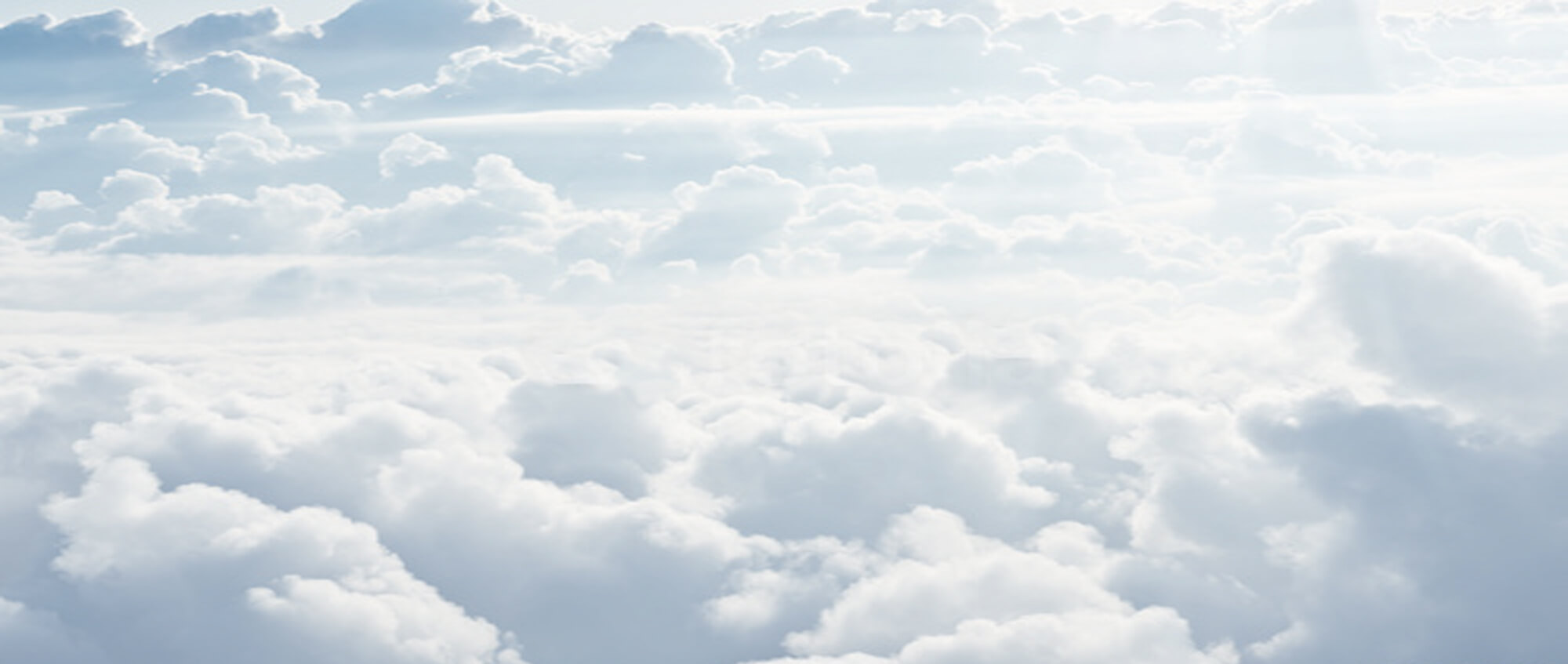 Our First Chatbot Code
We are going to structure the program as follows:
main() function: To read in text, we will do:

	#include <string.h>
	#define MAX_INPUT_SIZE 100

	char input[MAX_INPUT_SIZE];

	fgets(input, MAX_INPUT_SIZE, stdin);
	// Remove newline character from input
	input[strcspn(input, "\n")] = 0;
int main() {
    char input[MAX_INPUT_SIZE];
    char Exit_Sentinel_YN = 'n';

    printf("Welcome to Our First Chatbot!\n"); 
    printf("Type 'bye' to exit.\n");
    printf("-----------------------------\n");
while (Exit_Sentinel_YN == 'n') {
        printf("You: ");
        fgets(input, MAX_INPUT_SIZE, stdin);
        // Remove newline character from input
        input[strcspn(input, "\n")] = 0;

        if (strcmp(input, "bye") == 0) {
            Exit_Sentinel_YN = 'y';
        } //Endif;
        respond(input);
    } //Endwhile;
    return 0;
} //End.
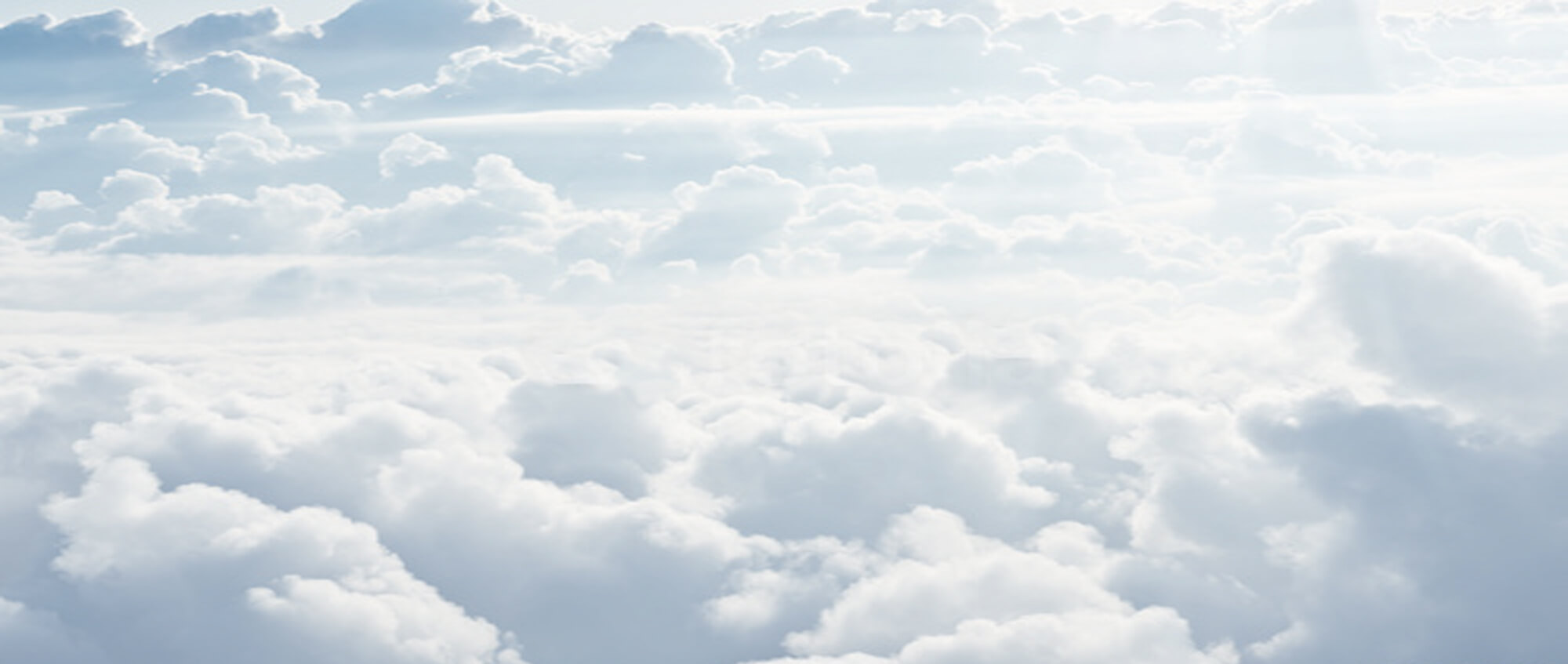 Our First Chatbot Code
We are going to structure the program as follows:
respond() function: The structure will be IF-THEN-ELSEs

    if (strstr(input is “hello”) {
        printf("Cbot: Hello! How can I help you today?\n");

    } else if (input is "how are you") {
        printf("Cbot: I'm just a program\n");

    } else if (input is "what’s your name?") {
        printf("Cbot: I am a simple chatbot!\n");
void respond(char *input) {
	if (strstr(input, "hello") != NULL{
        printf("Cbot: How can I help you?\n");
	} 
else if (strstr(input, "how are you") != NULL){
        printf("Cbot: I'm just a program!\n");
	} 
else if (strstr(input, “your name?") != NULL) {
        printf("Cbot: I am a chatbot!\n");
	} 
else if (strstr(input, "thanks") != NULL) {
        printf("Cbot:You’re welcome\n", input);
	}
else if (strstr(input, "my name is") != NULL) {

	input += 11; //This cuts “my name is ”

        printf("Cbot: Hi %s.\n", input);
So, in this case, if we read in a sentence starting with the words “my name is” we assume the rest of the sentence is a name, and we clip off the start of the input by adding 11 characters to the input
else if (strstr(input, "my name is") != NULL) {

	input += 11; //This cuts “my name is ”

        printf("Cbot: Hi %s.\n", input);
So, in this case, if we read in a sentence starting with the words “my name is” we assume the rest of the sentence is a name, and we clip off the start of the input by adding 11 characters to the input
You: my name is Damian

Cbot: Hi Damian.
else if (strstr(input, “I am") != NULL) {

	input += 5; //This cuts “I am ”

      printf("Cbot: Why are you %s?\n", input);
So, in this case, if we read in a sentence starting with the words “I am” we assume the rest of the sentence is a name, and we clip off the start of the input by adding 5 characters to the input
else if (strstr(input, “I am") != NULL) {

	input += 5; //This cuts “I am ”

      printf("Cbot: Why are you %s?\n", input);
So, in this case, if we read in a sentence starting with the words “I am” we assume the rest of the sentence is a name, and we clip off the start of the input by adding 5 characters to the input
You: I am happy

Cbot: Why are you happy?
else if (strstr(input, "bye") != NULL) {

        printf("Cbot: Have a great day!\n");

    }
else {
	printf("Cbot: I don't understand that.\n");

     }
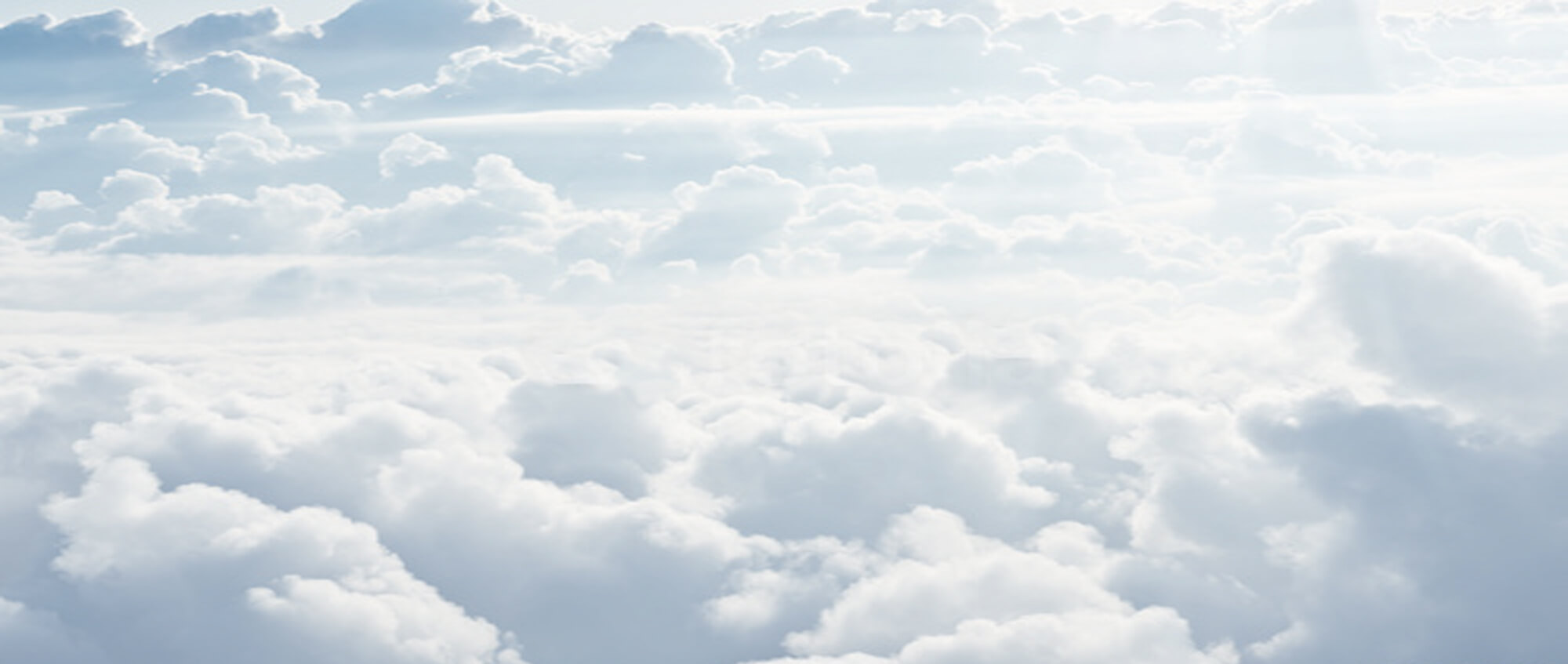 Our First Chatbot Code
The full code is here:
http://www.damiantgordon.com/Courses/SDSaAI/Week9/Week9.html

in the file called:
 Our_First_Chatbot.c
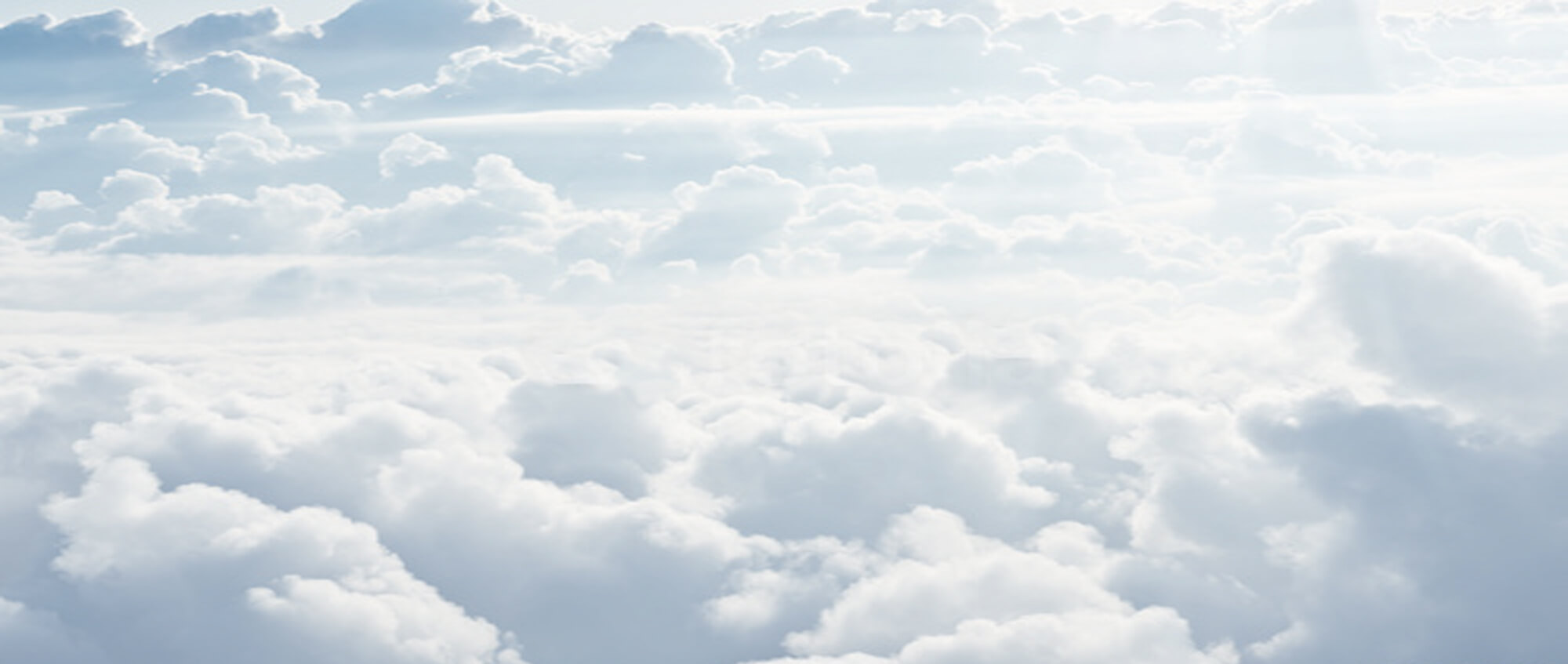 Chatbots
ACTIVITY
Add a new feature to the code we have. So it will be in the ELSE part of the respond() function, and it can be a simple response to a specific input, or it can take some of the input and incorporate it into the answer, or it can be something more complicated.